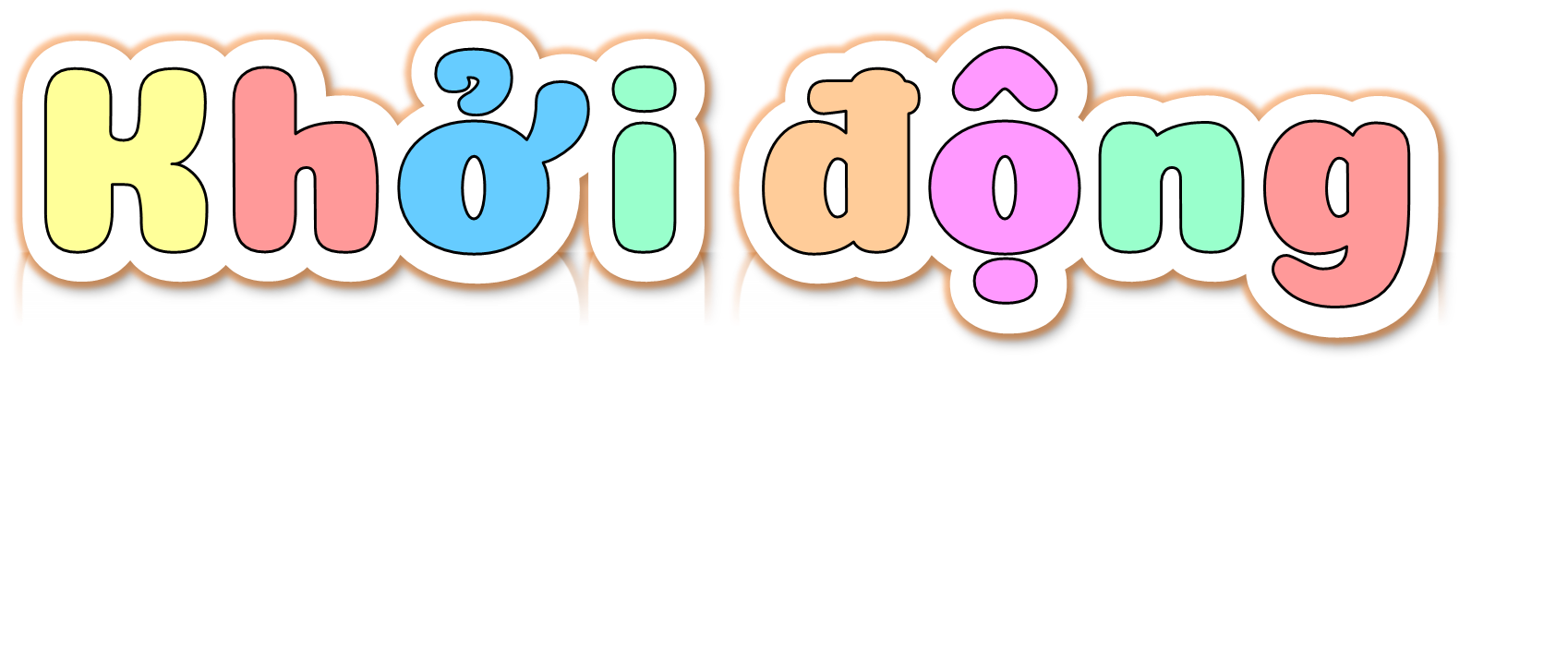 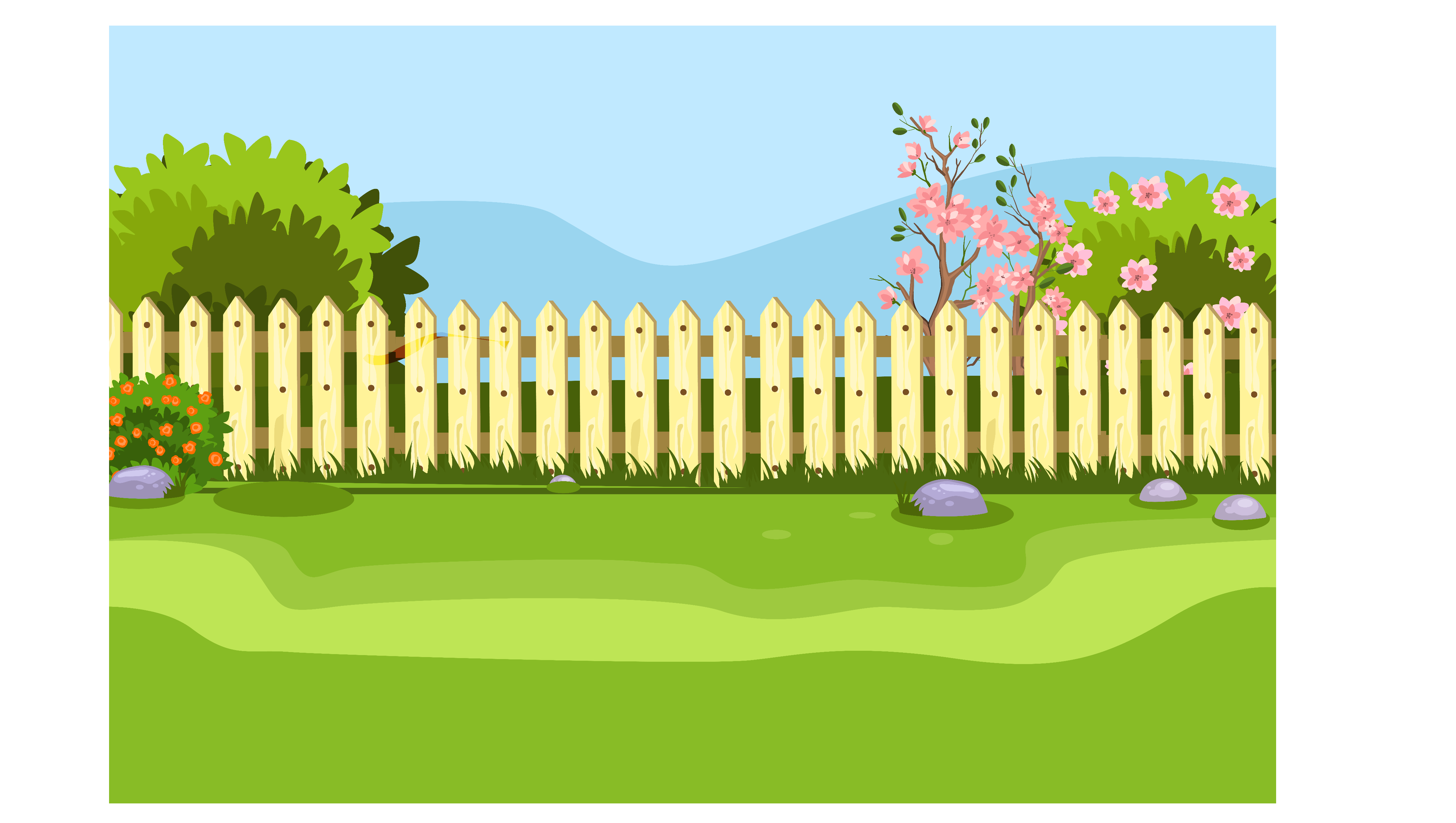 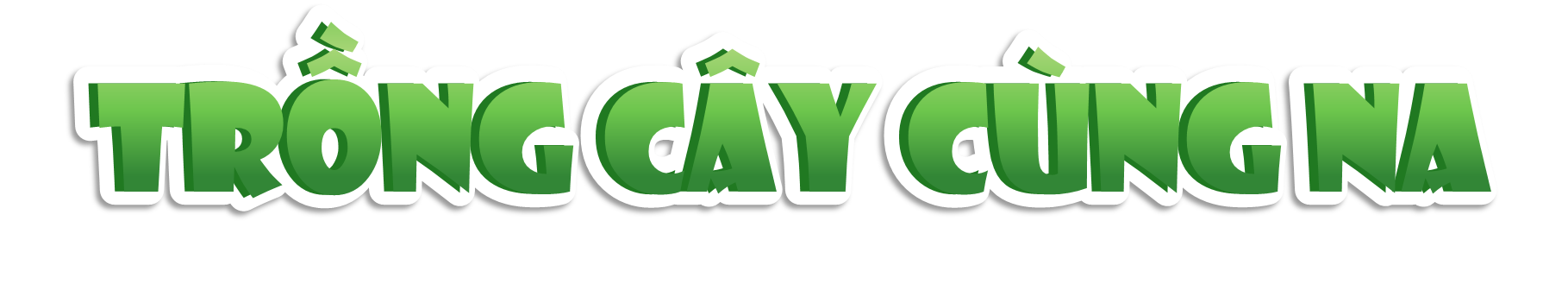 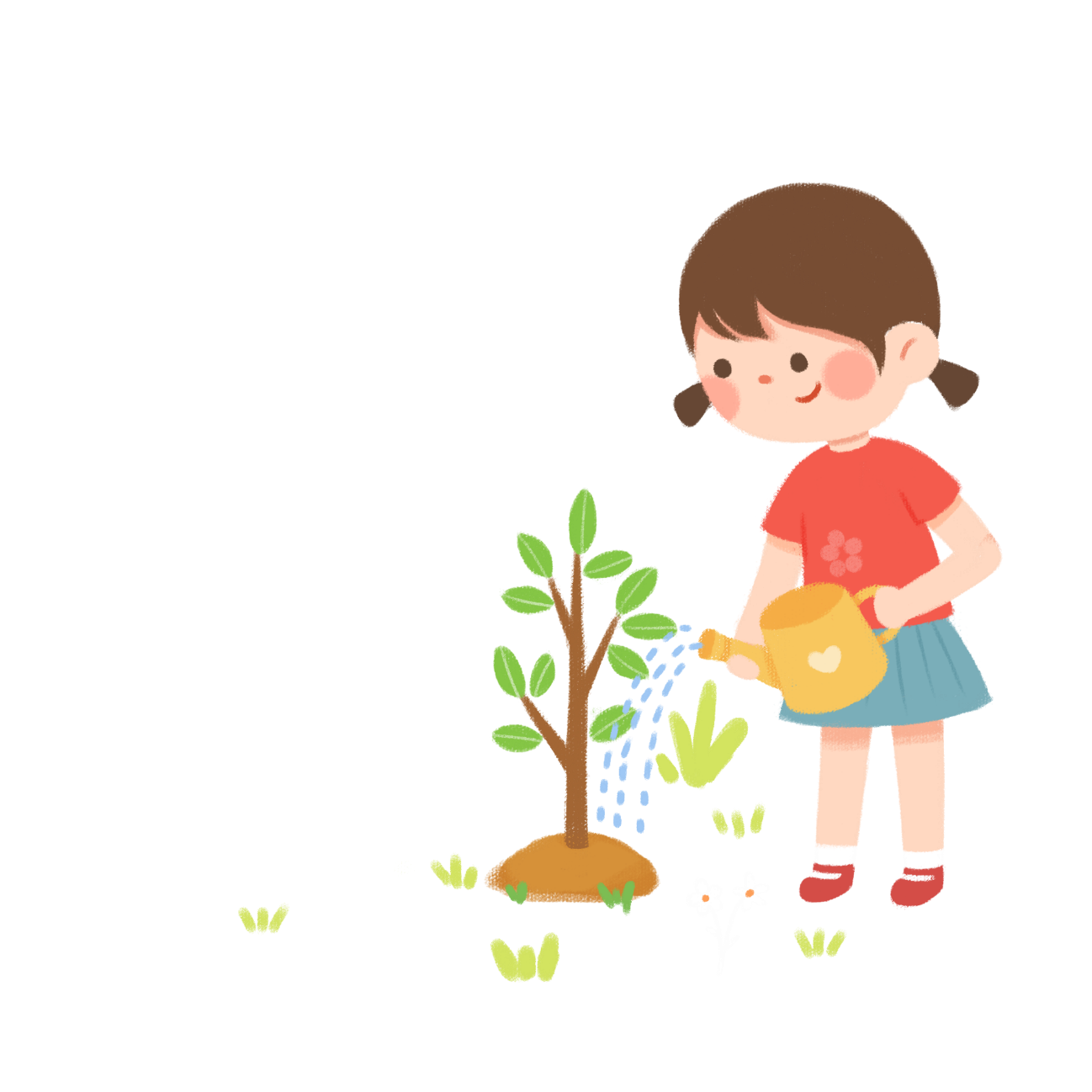 Hãy cùng giúp Na chuẩn bị các vật liệu và dụng cụ cần thiết để trồng cây nhé!
[Speaker Notes: GV nhấn vào các dụng cụ để đến với câu hỏiGV nhấn vào chữ: Trồng cây cùng Na để đến slide cuối]
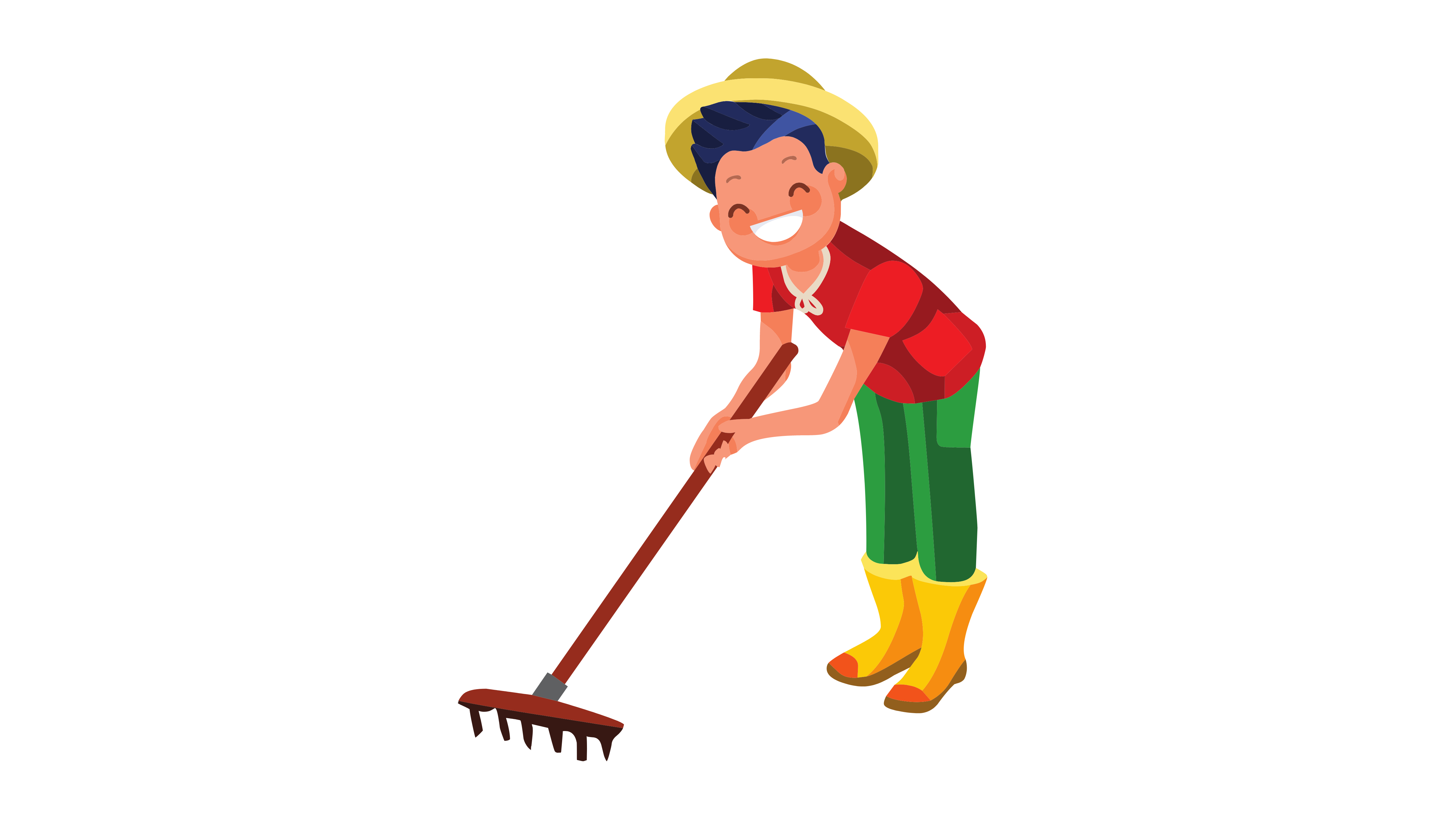 Hạt có cấu tạo gồm:
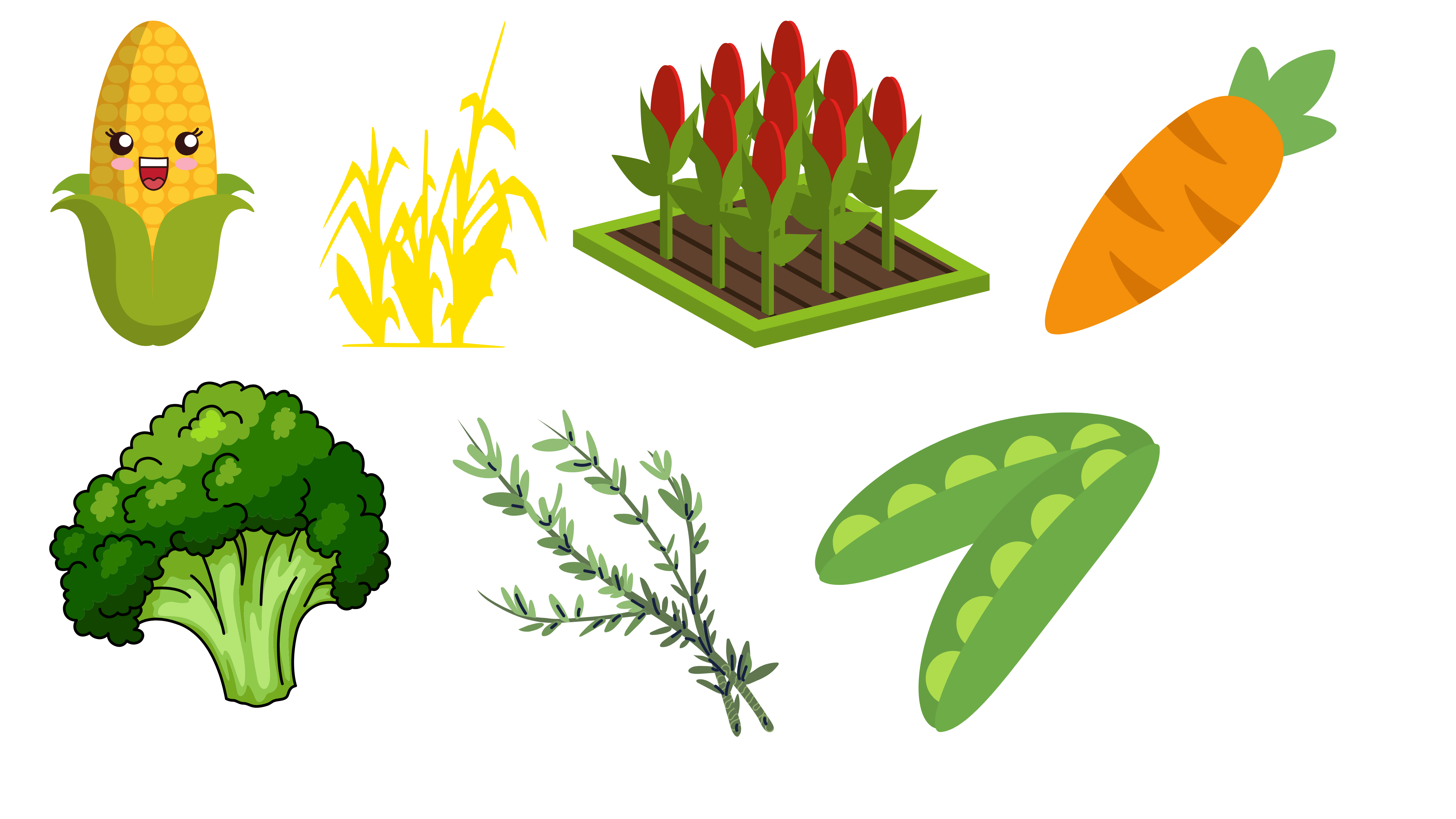 A. Vỏ hạt, phôi
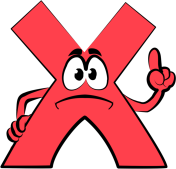 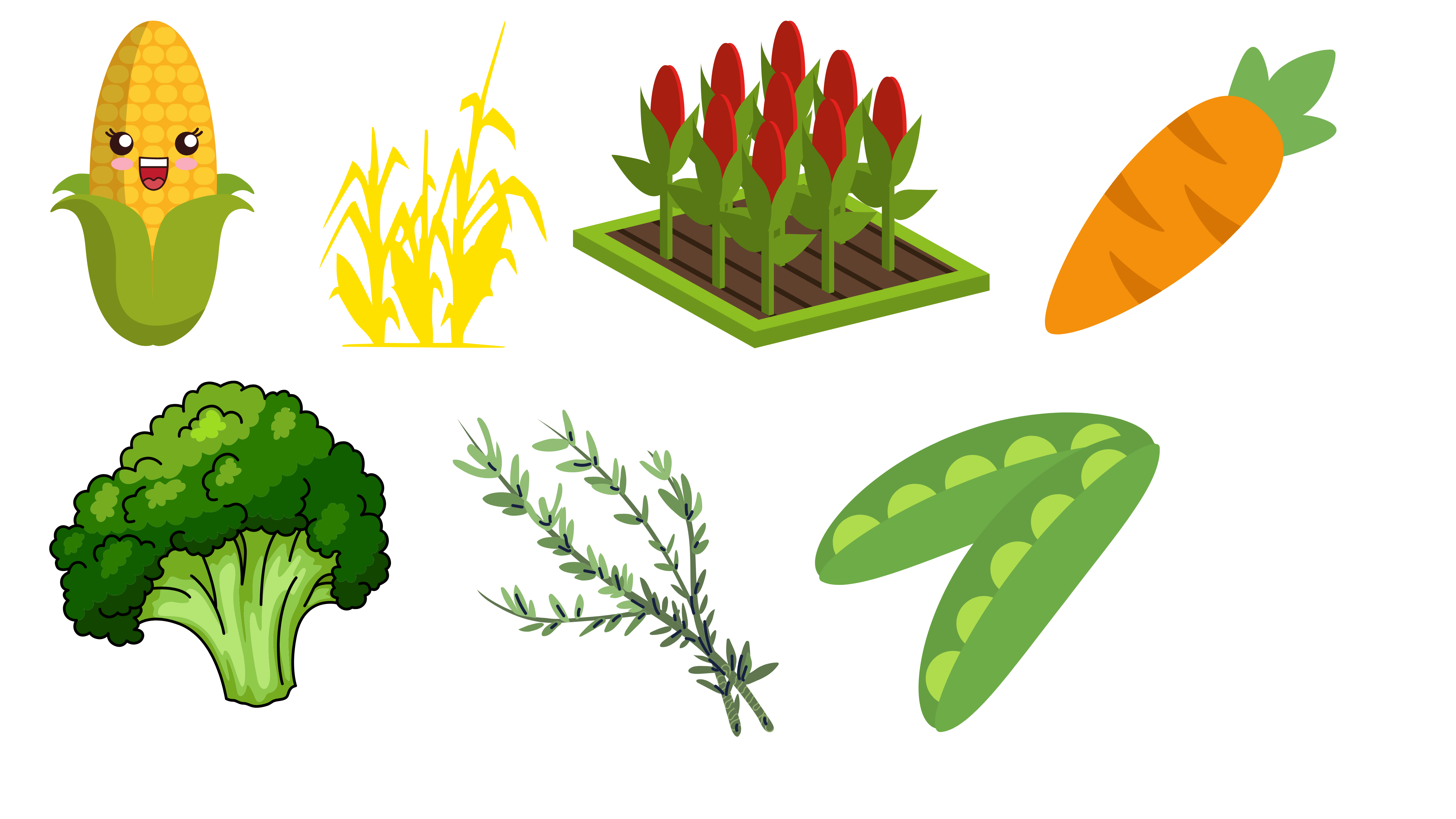 B. Các chất dinh dưỡng
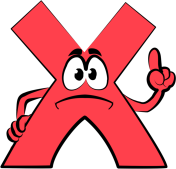 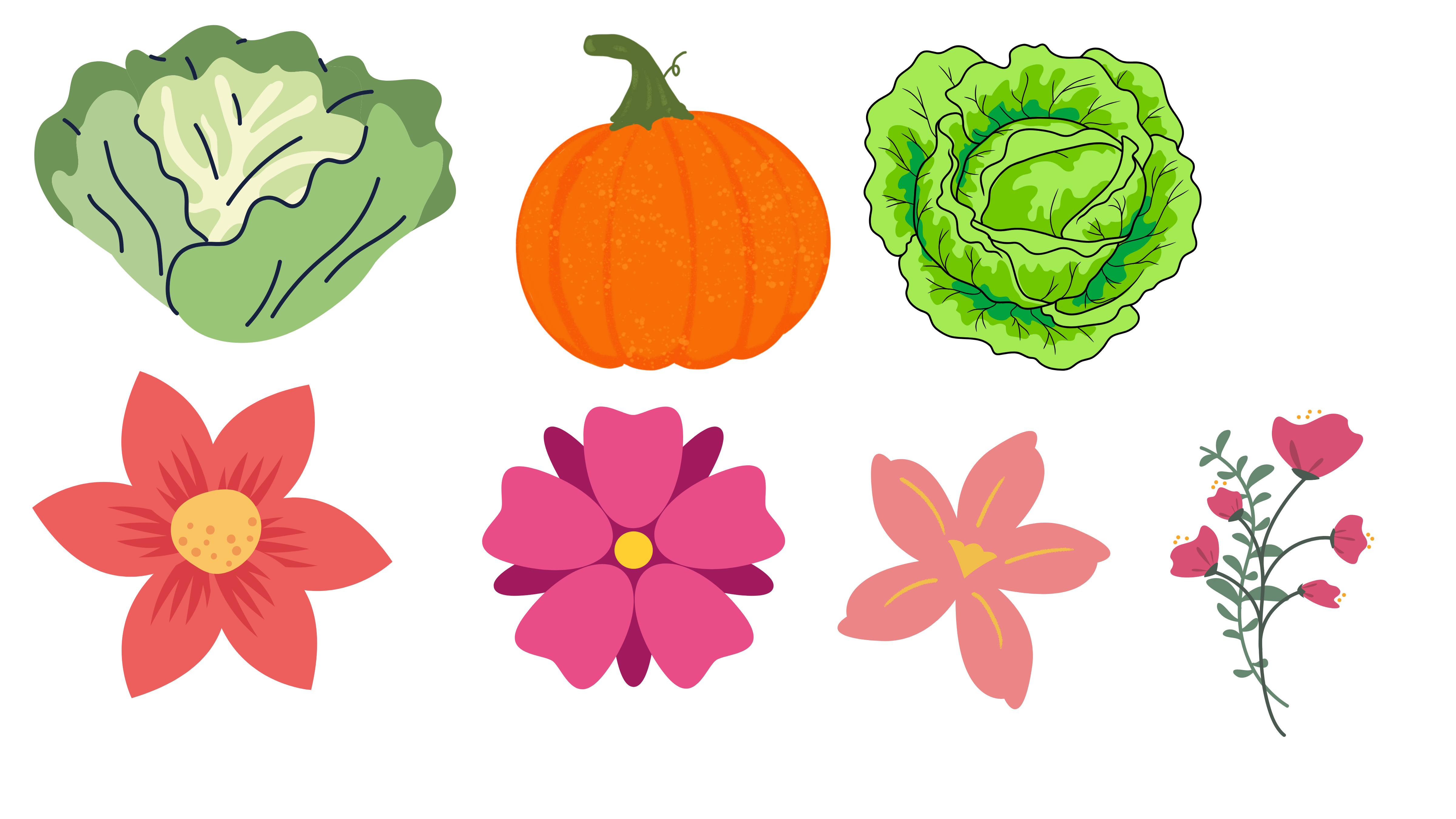 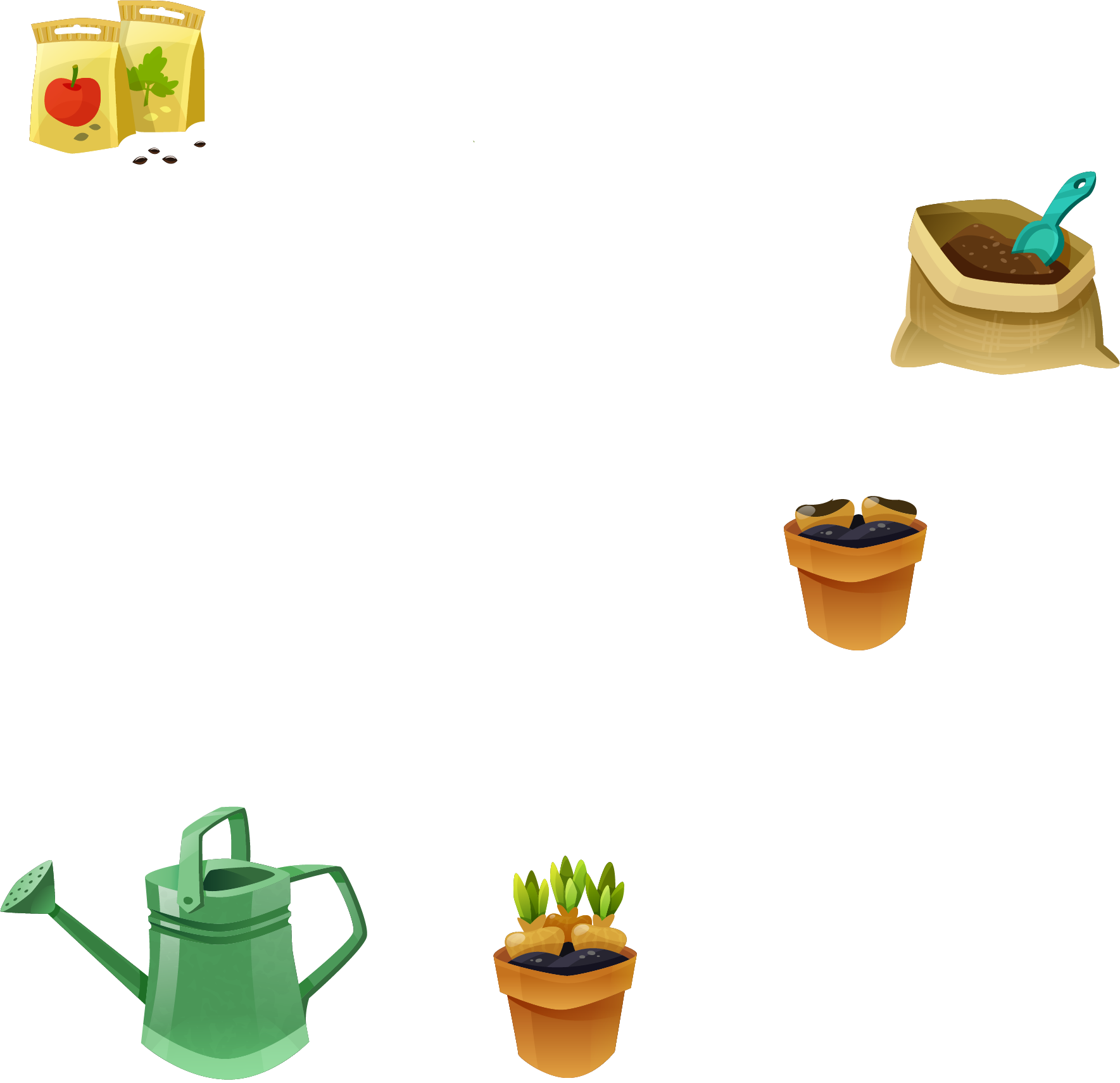 C. Cả 2 đáp án trên
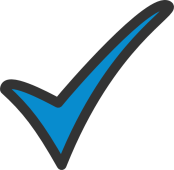 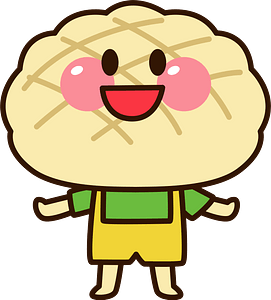 [Speaker Notes: Click từng loại rau củ để ra đáp án]
Cây con mọc lên từ hạt có mấy giai đoạn?
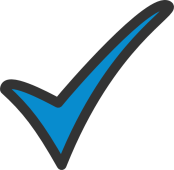 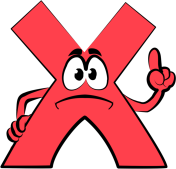 A. 2 giai đoạn
B. 3 giai đoạn
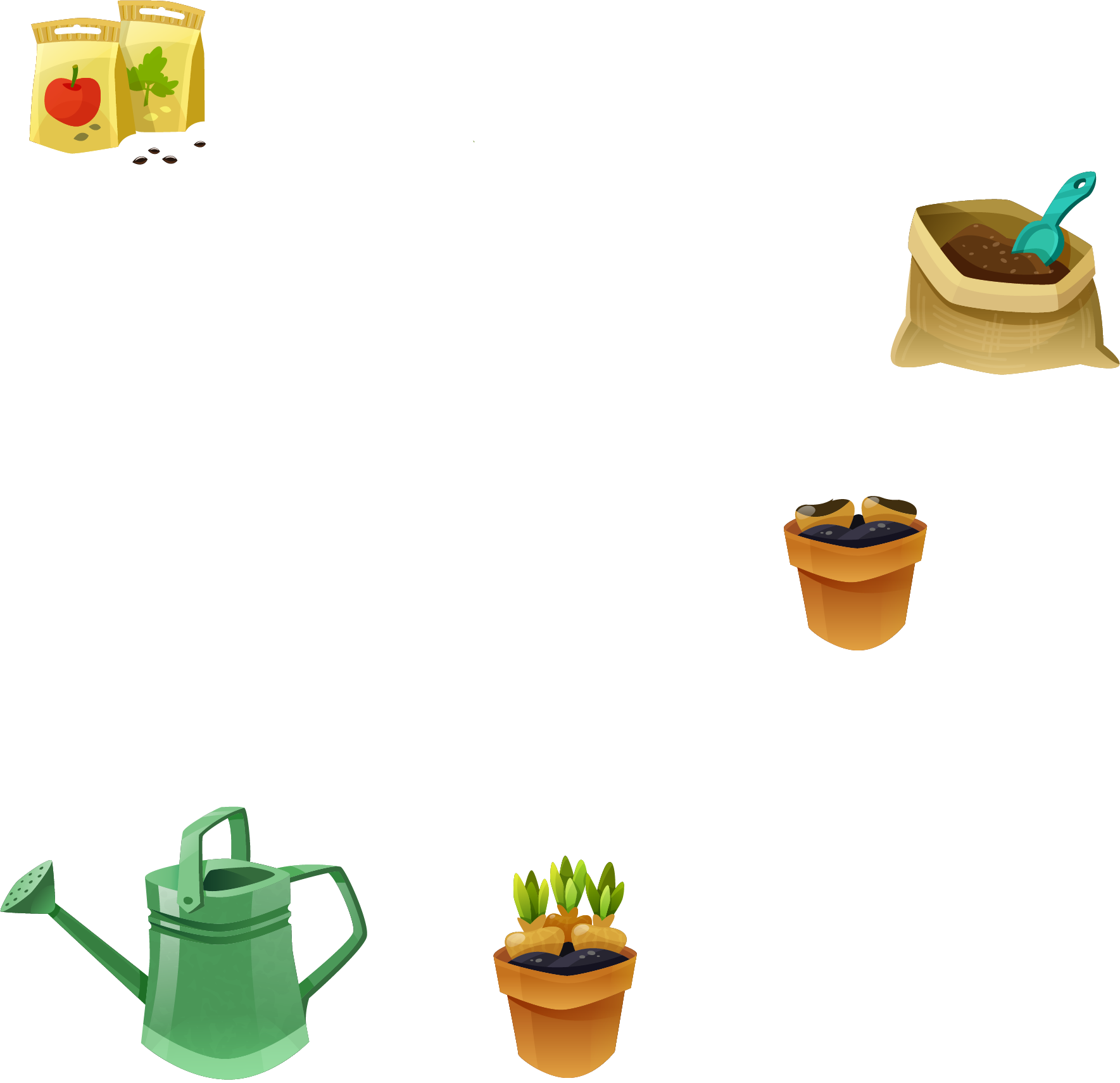 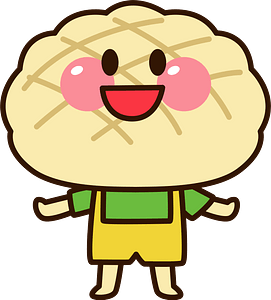 [Speaker Notes: Click từng loại rau củ để ra đáp án]
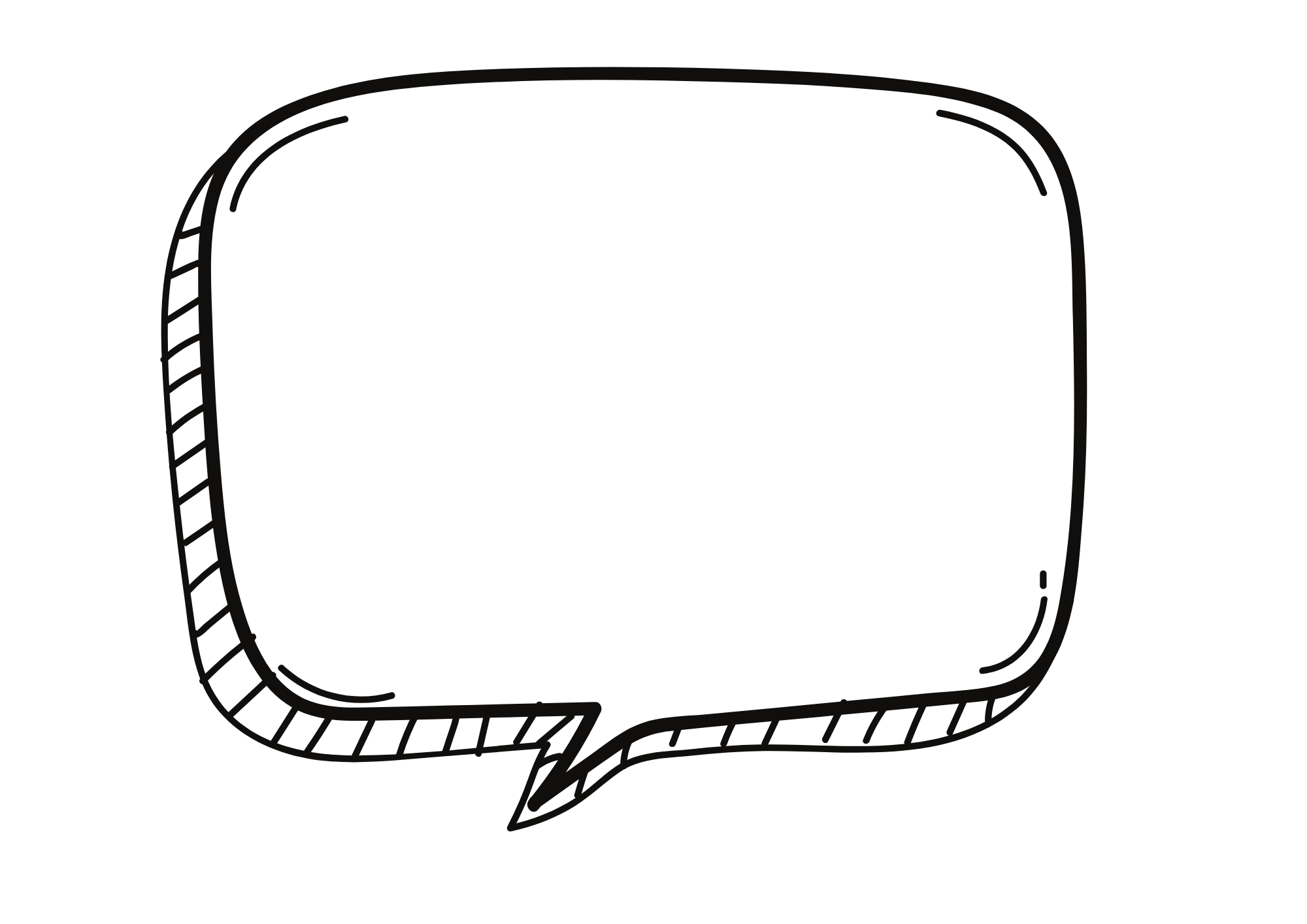 Nêu các giai đoạn của cây con mọc lên từ hạt
nảy mầm, cây non, cây trưởng thành.
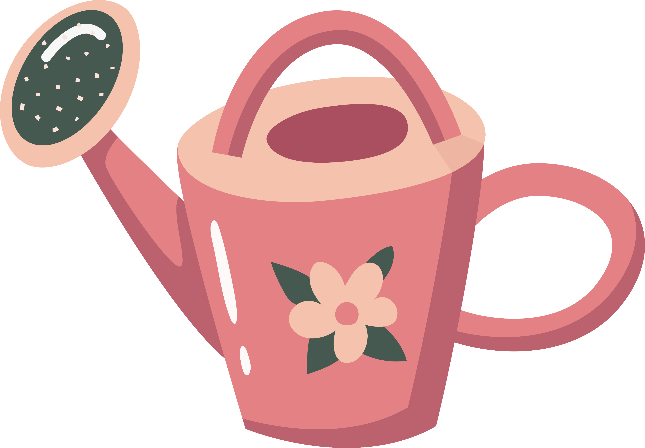 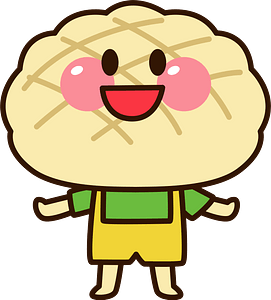 [Speaker Notes: Click từng loại rau củ để ra đáp án]
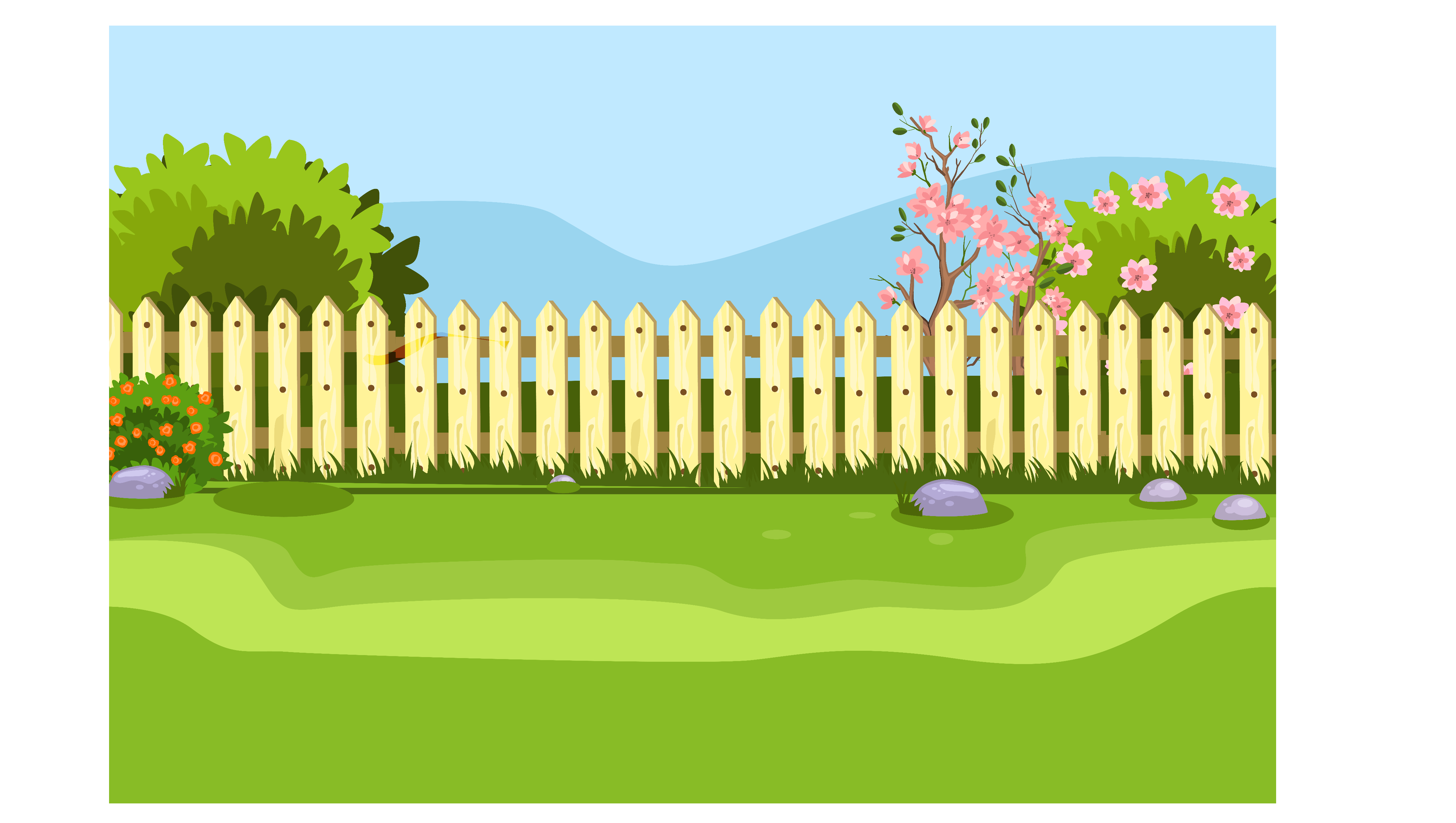 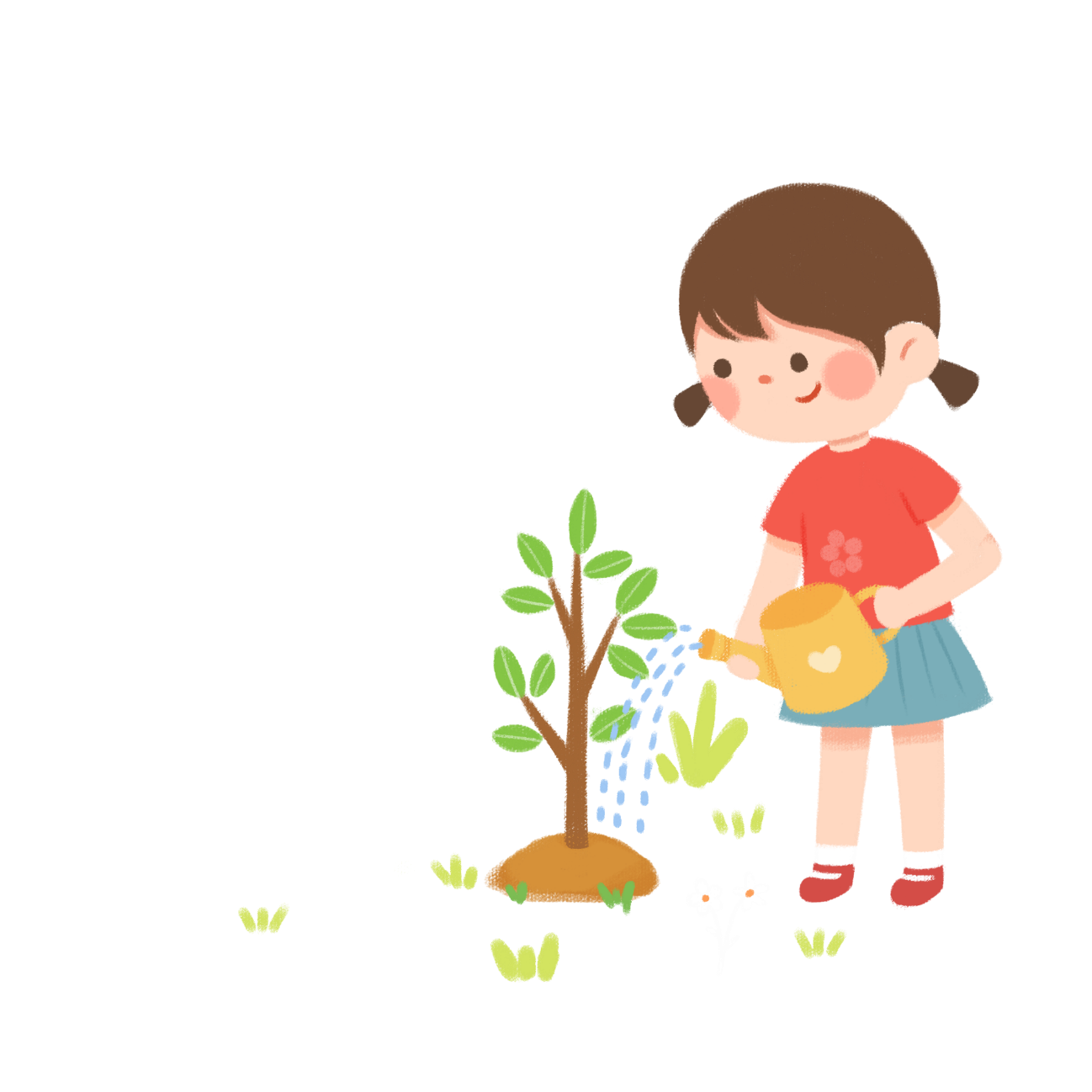 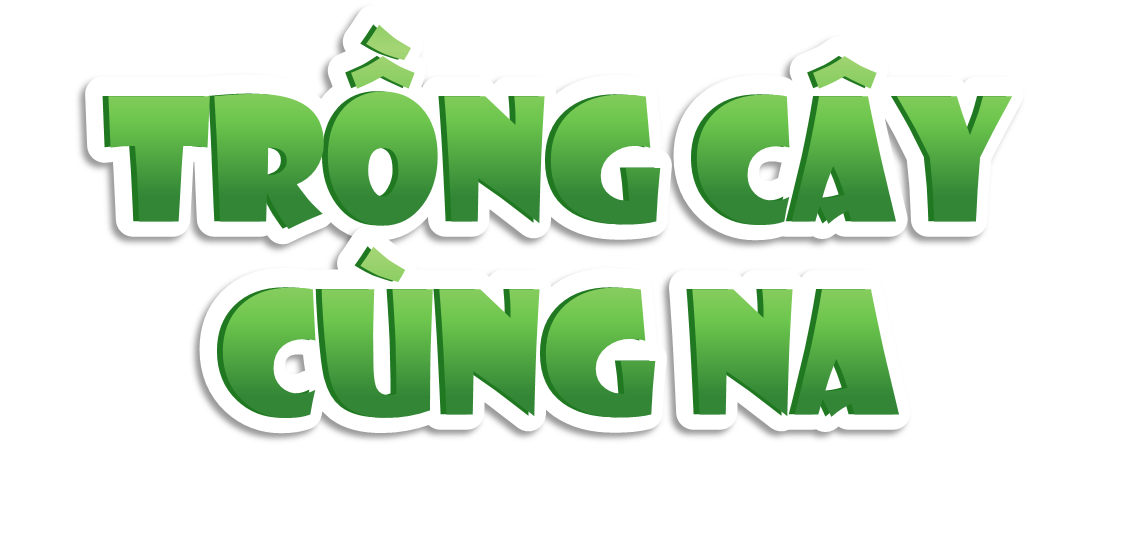 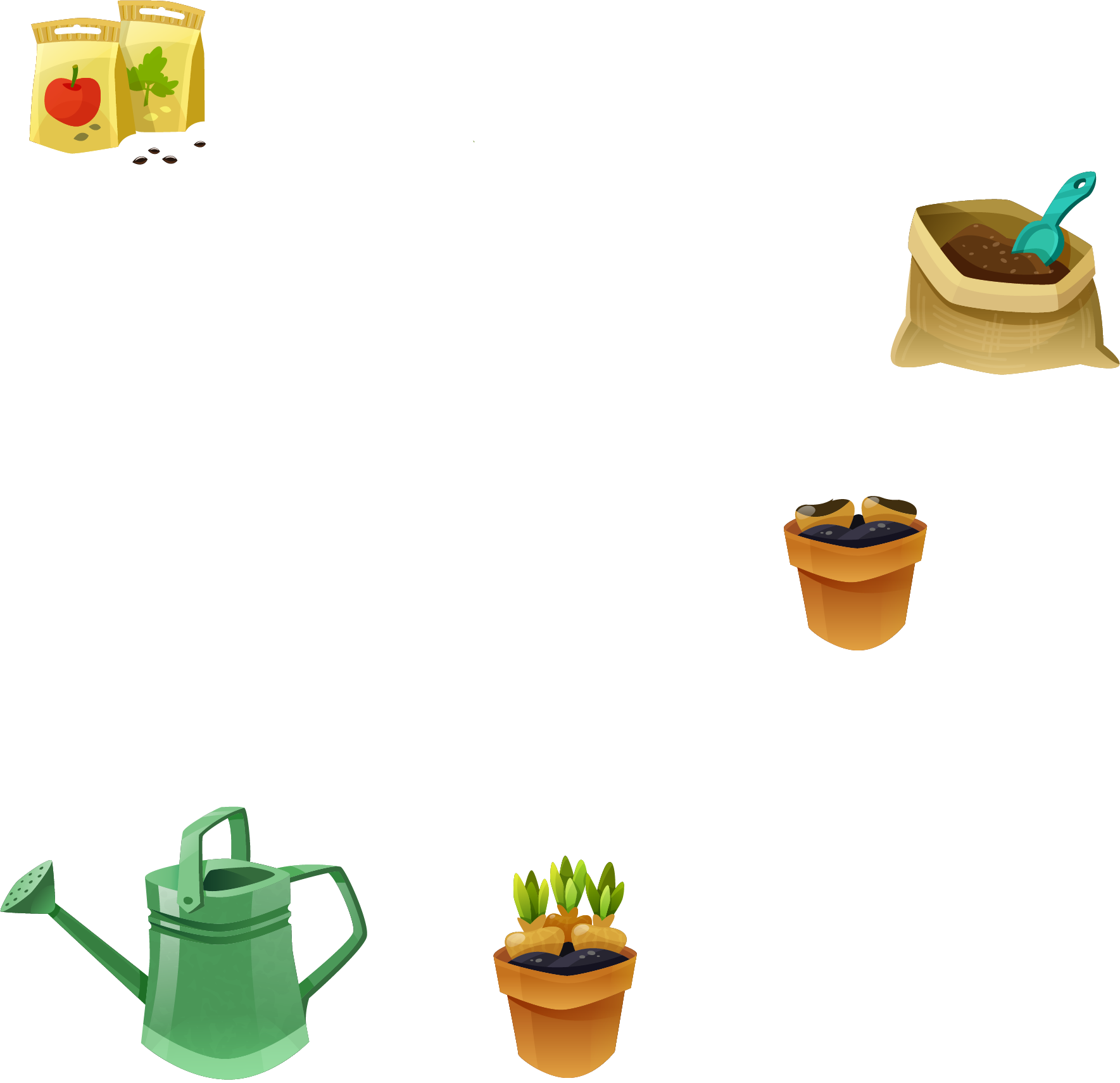 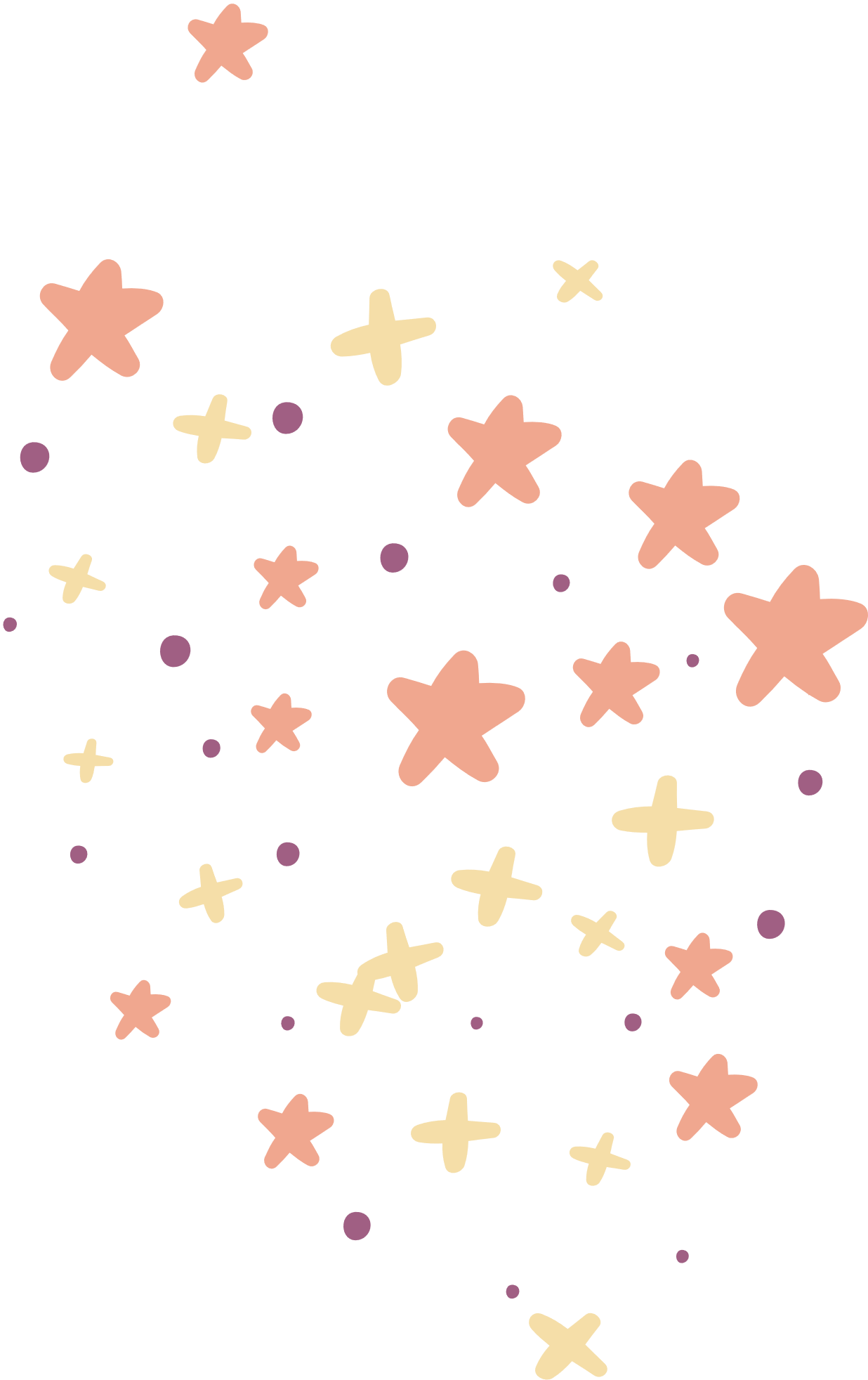 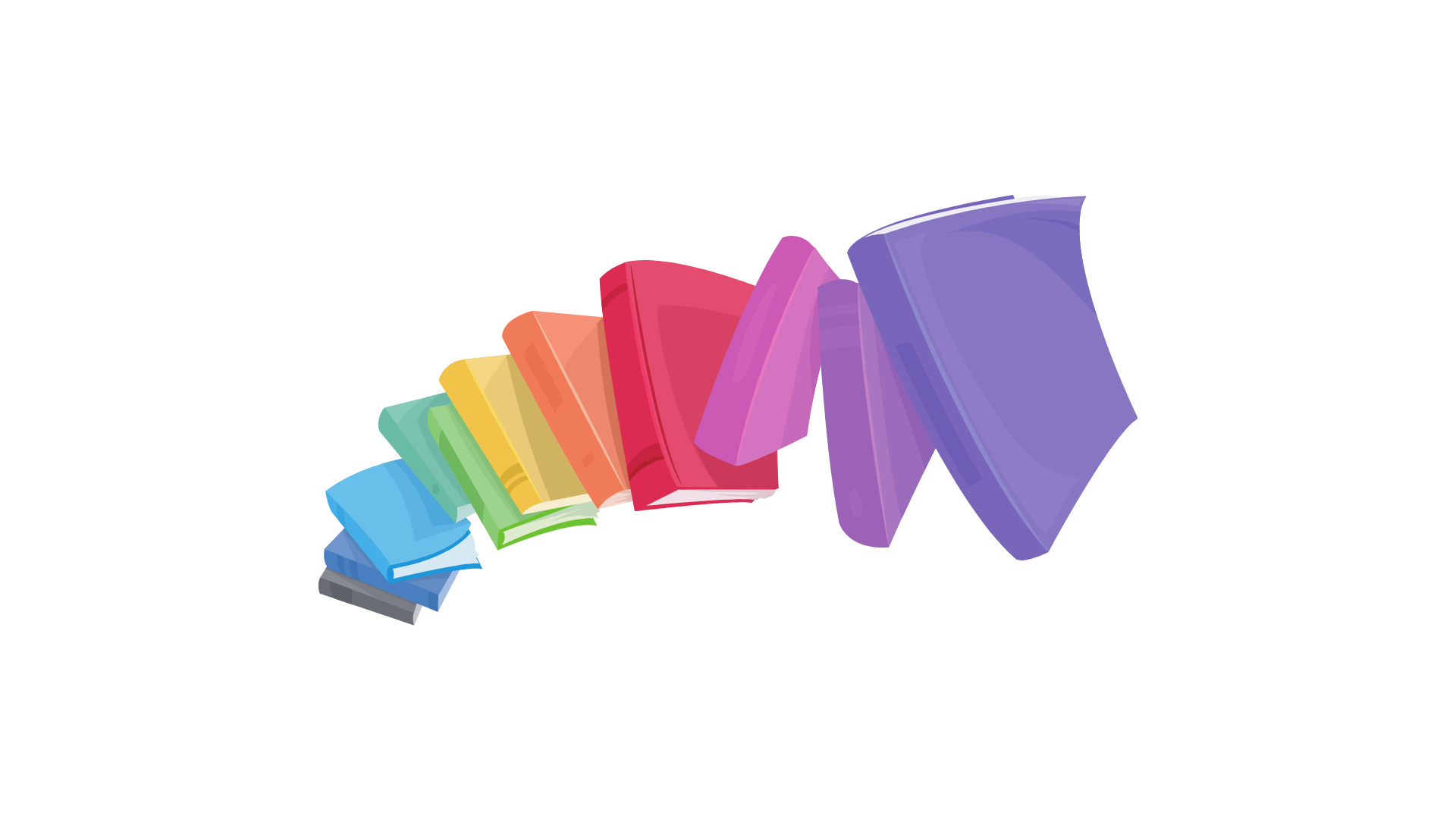 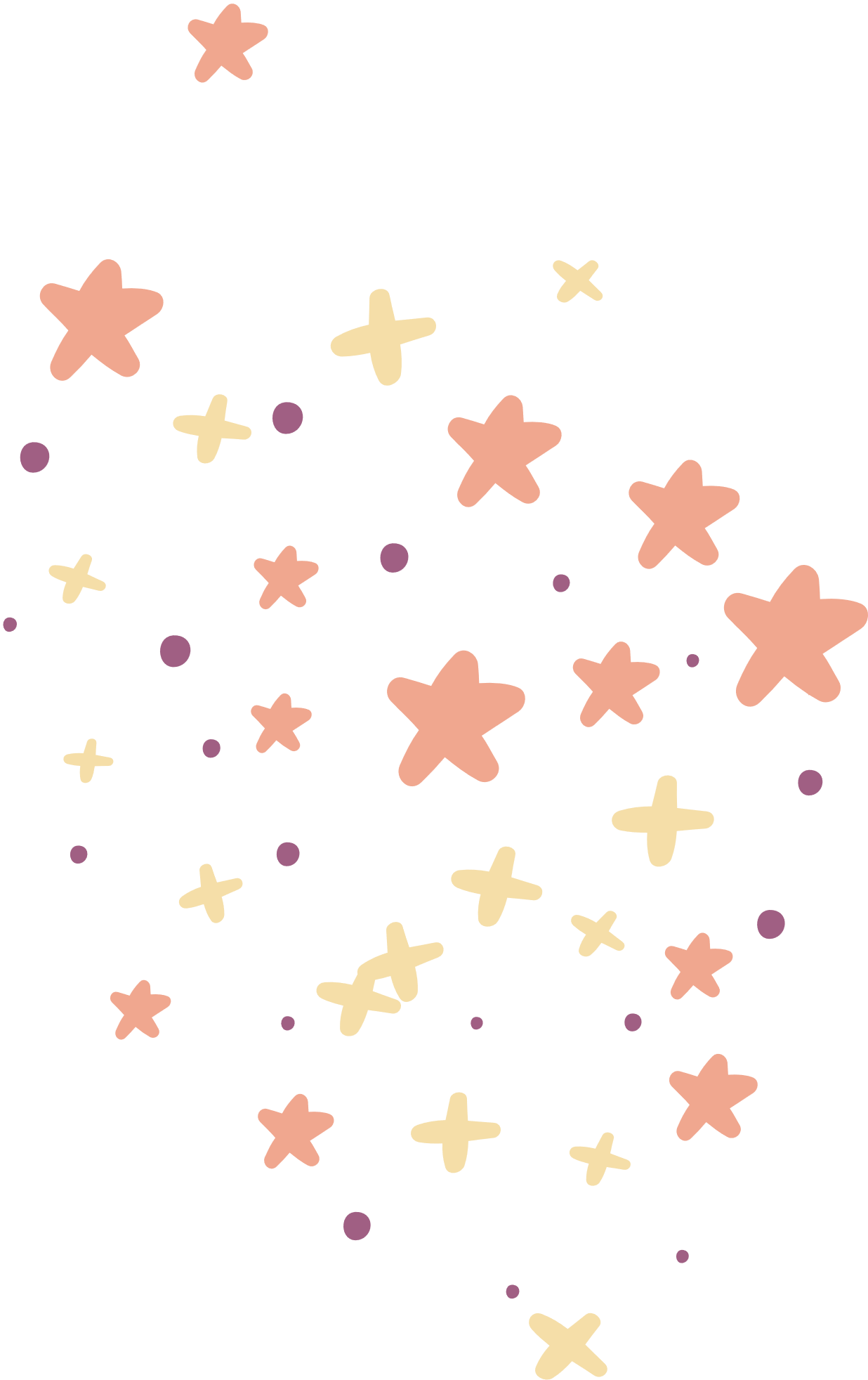 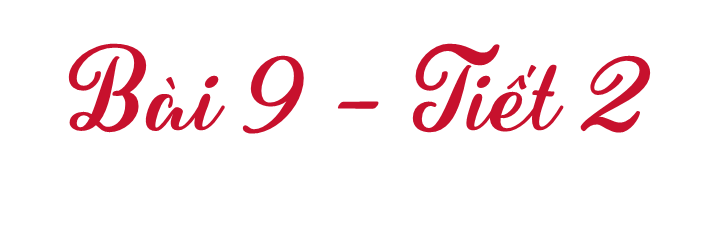 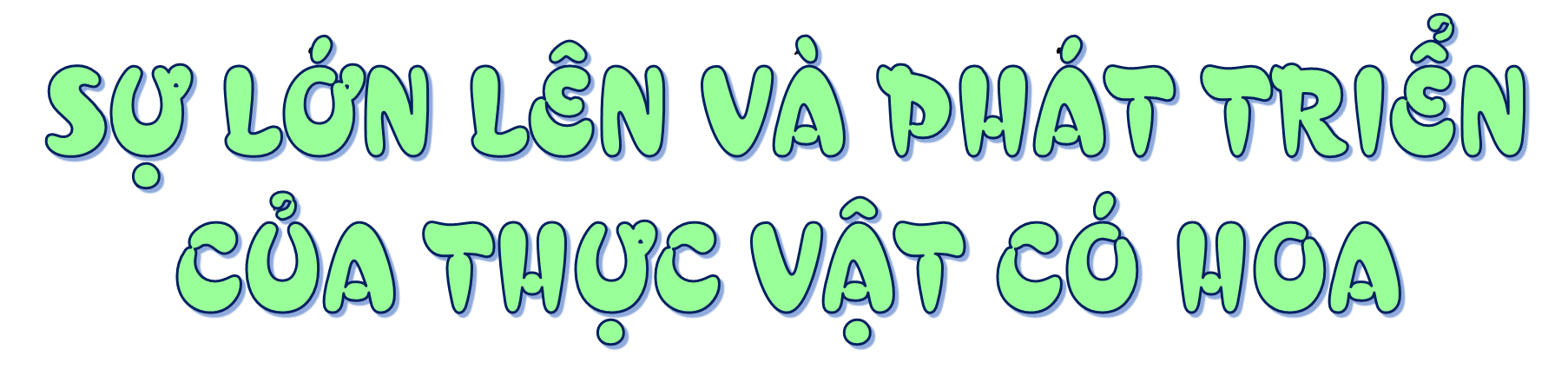 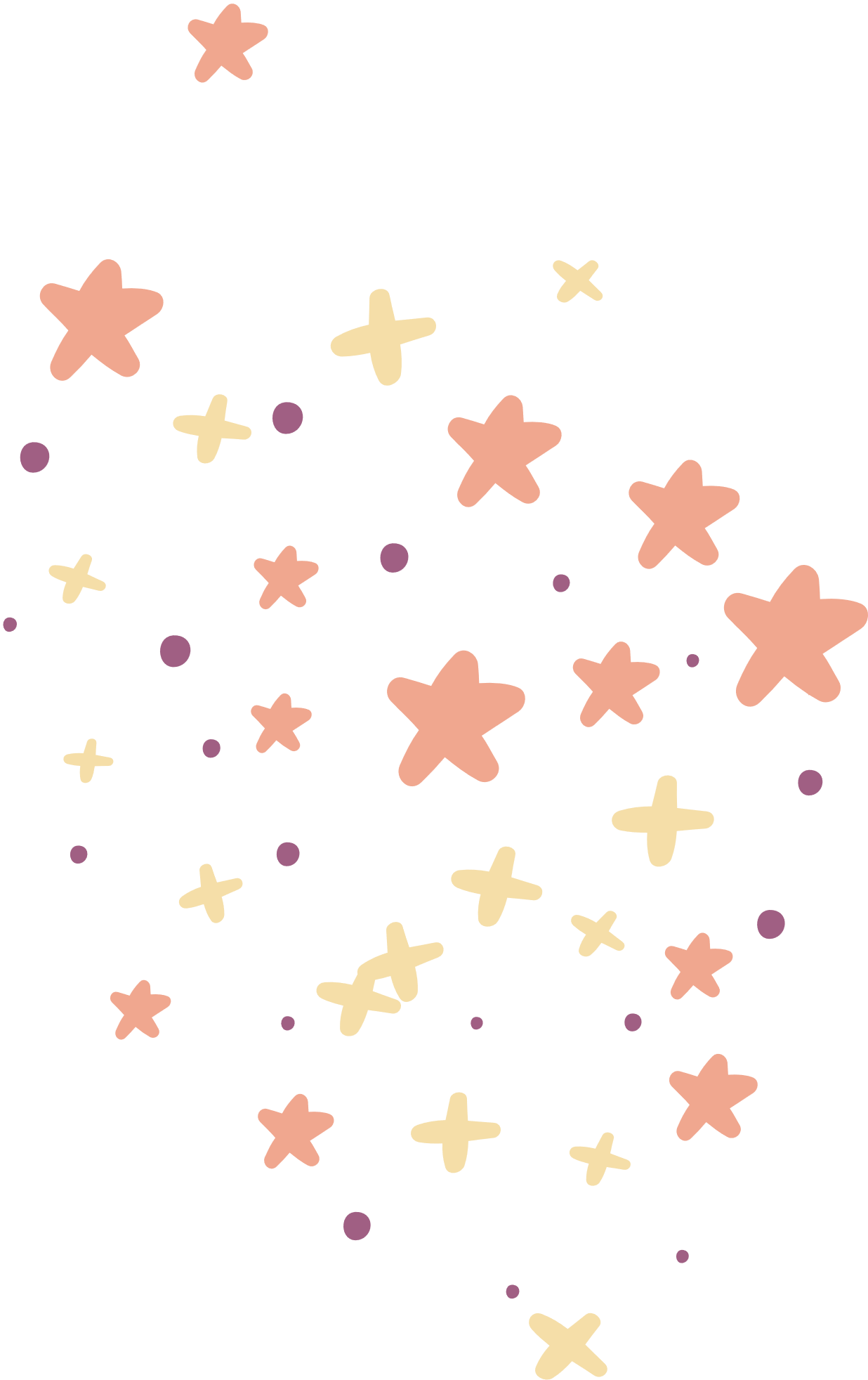 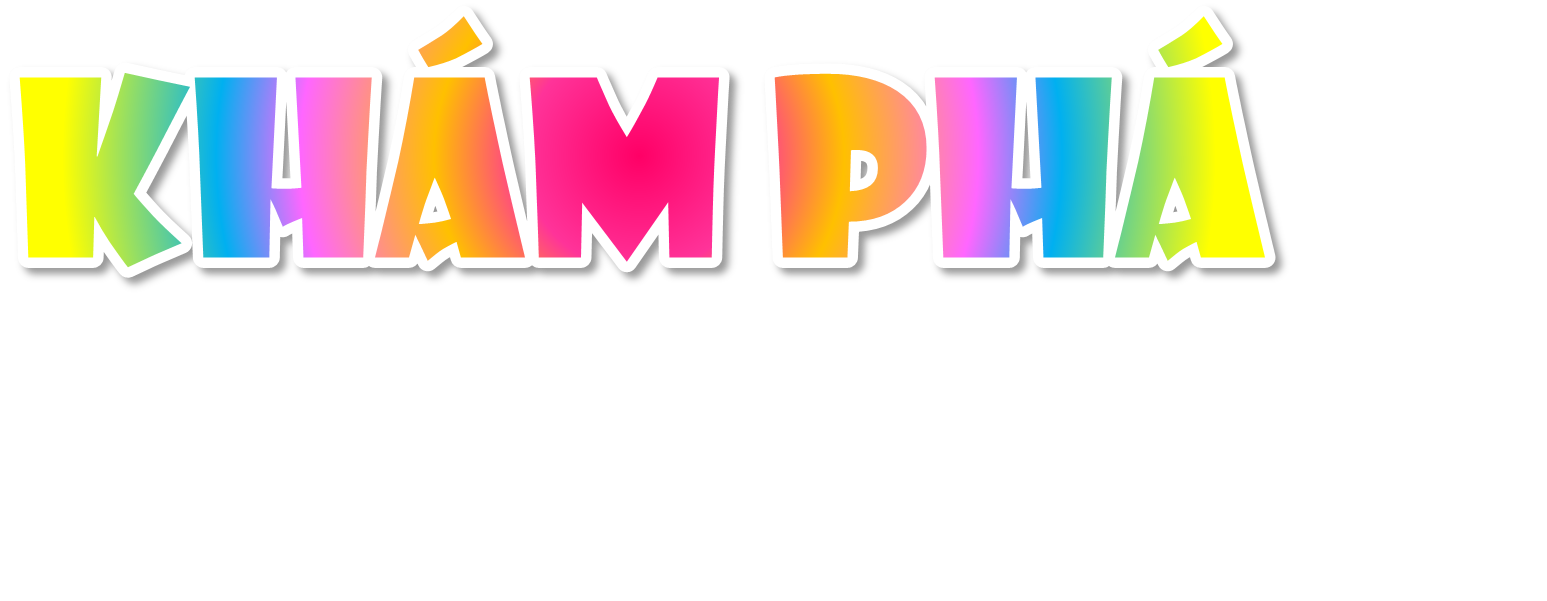 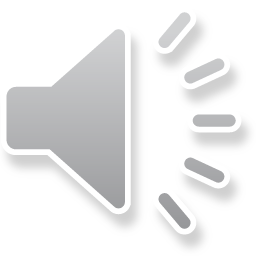 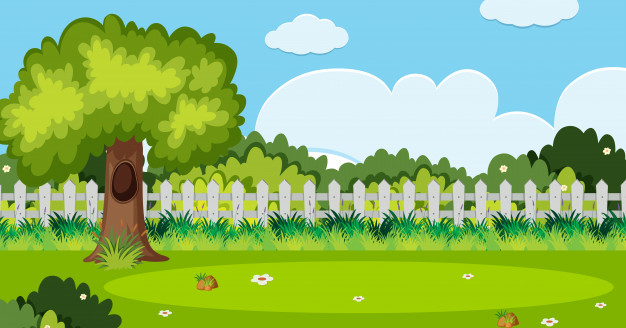 Hoạt động 1: Tìm hiểu cấu tạo của hạt
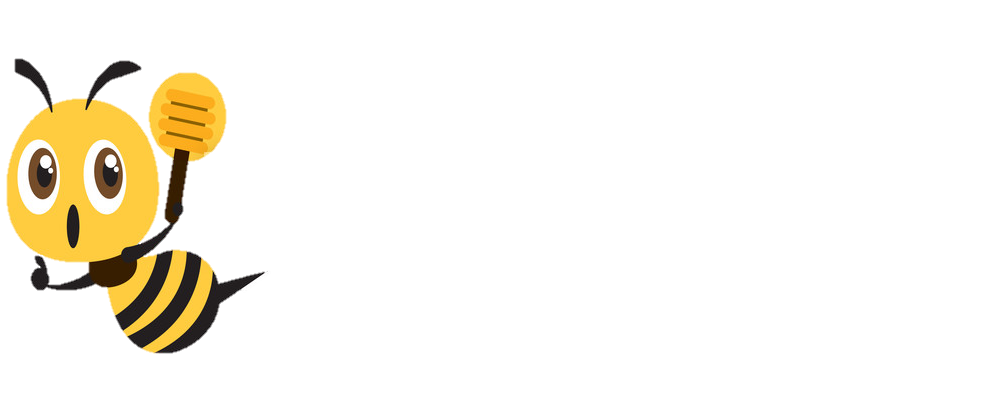 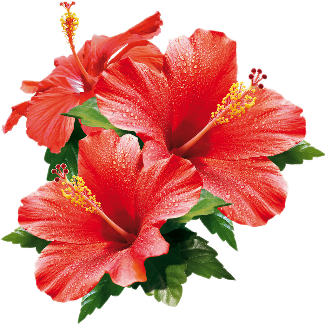 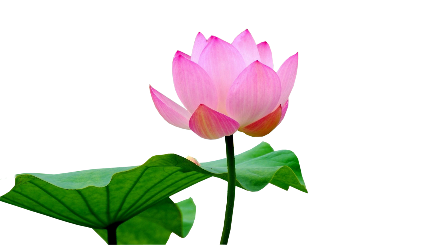 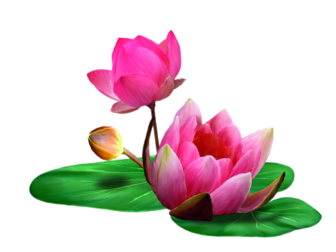 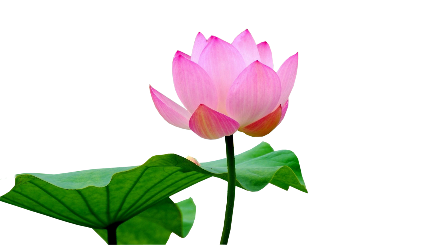 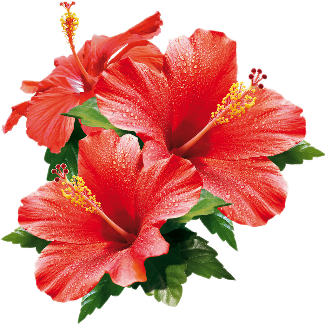 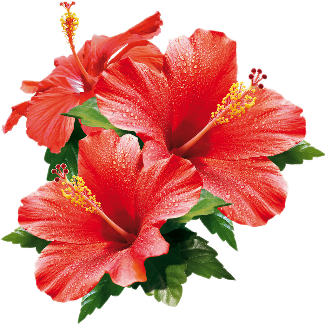 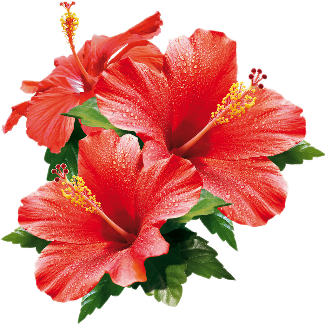 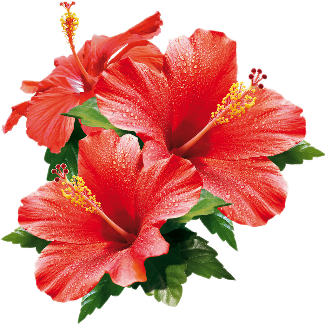 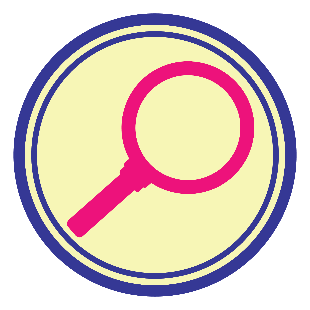 Nêu tên các bộ phận của hạt đậu trong hình.
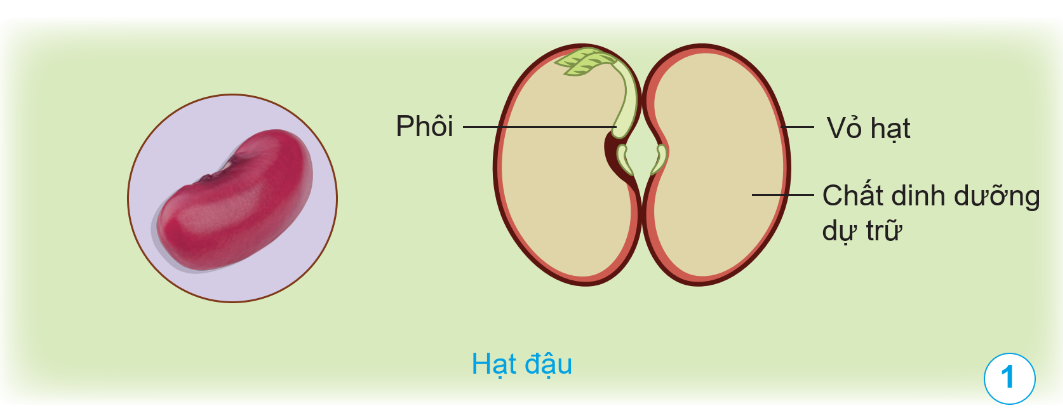 [Speaker Notes: Phần khám phá kiến thức]
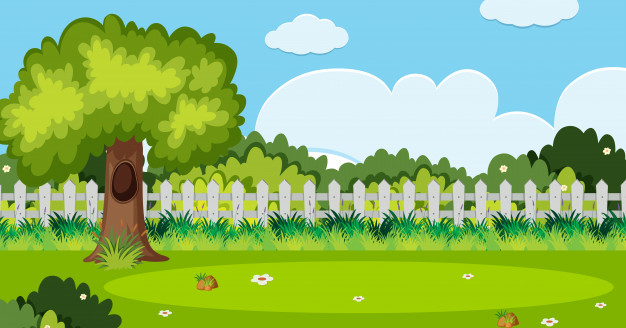 Hạt có cấu tạo gồm vỏ hạt, phôi và chất dinh dưỡng. Khi gặp điều kiện thuận lợi, hạt sẽ nảy mầm thành cây mới.
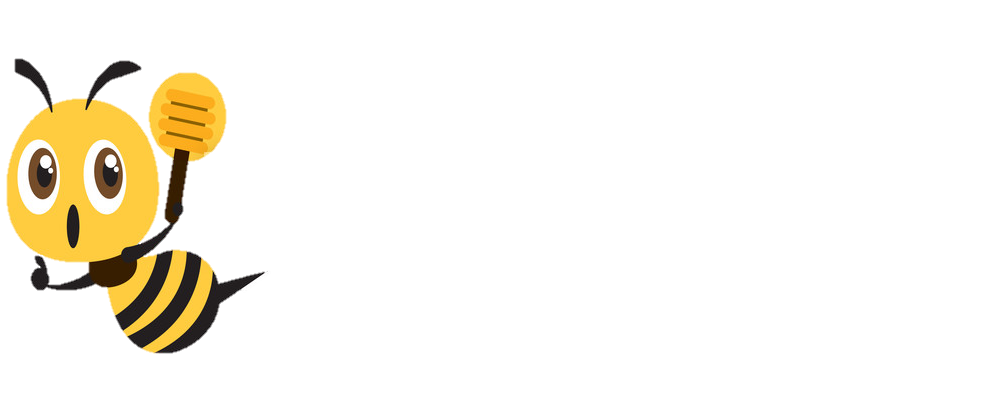 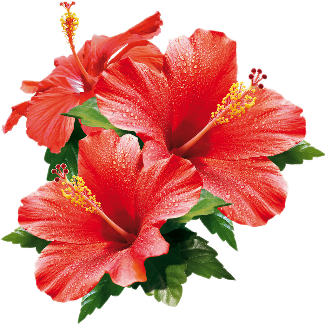 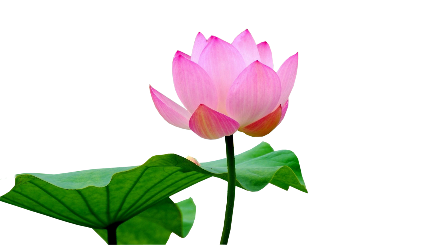 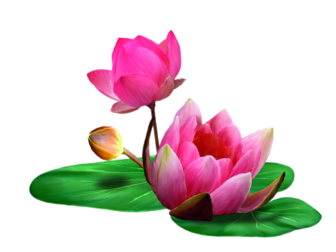 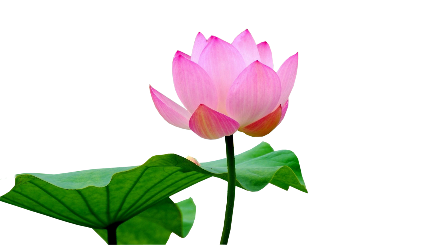 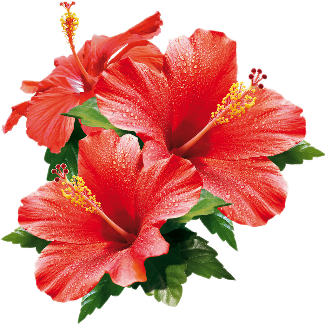 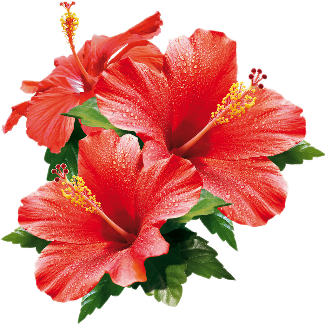 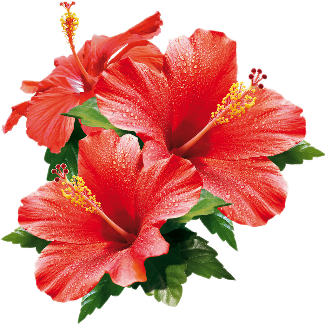 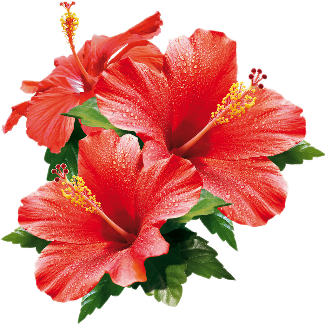 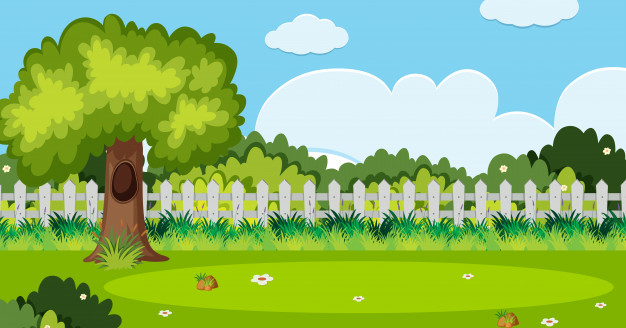 Hoạt động 2: Thực hành vẽ cấu tạo hạt
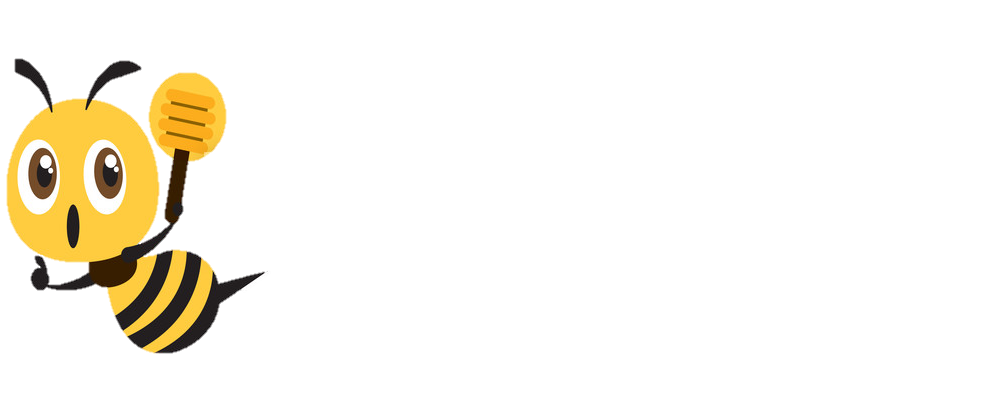 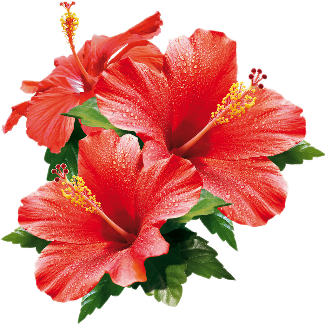 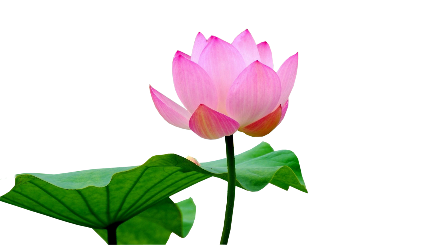 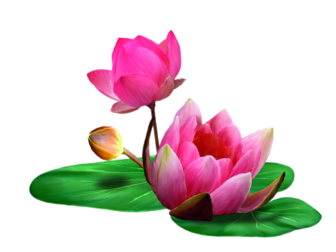 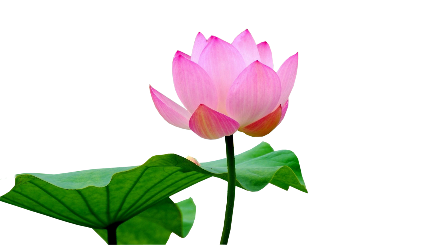 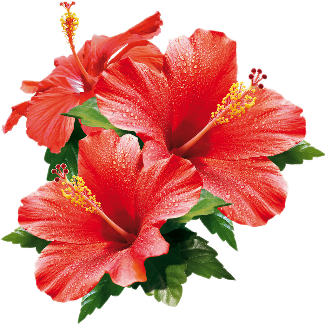 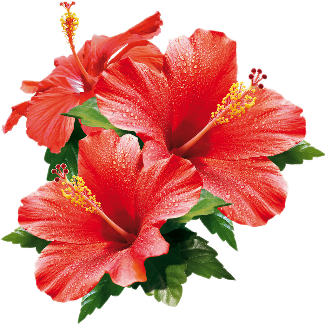 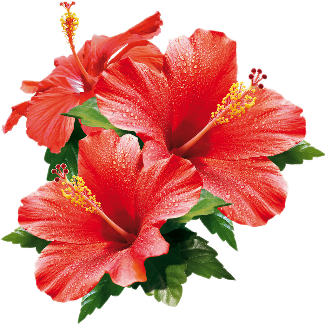 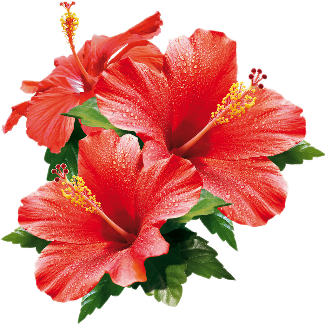 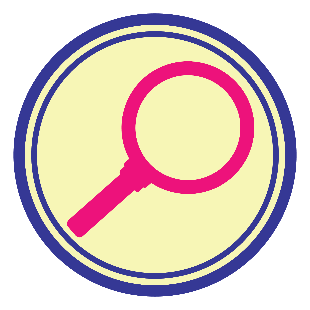 Dựa vào hình 2, vẽ sơ đồ và ghi chú tên các bộ phận của hạt lạc
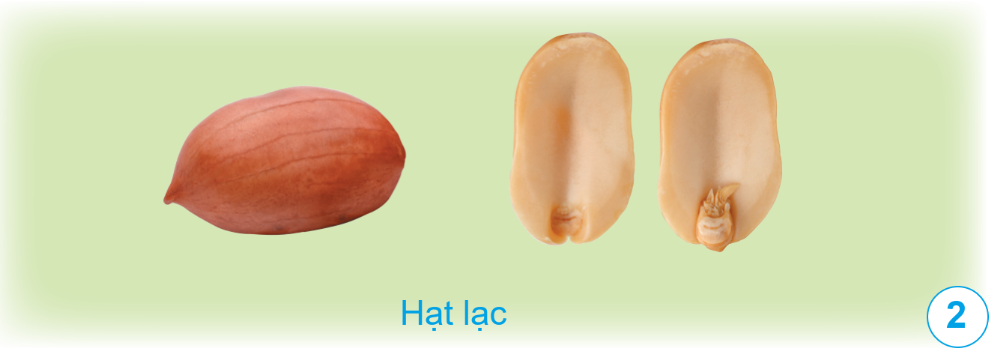 [Speaker Notes: Phần khám phá kiến thức]
Chất dinh dưỡng dự trữ
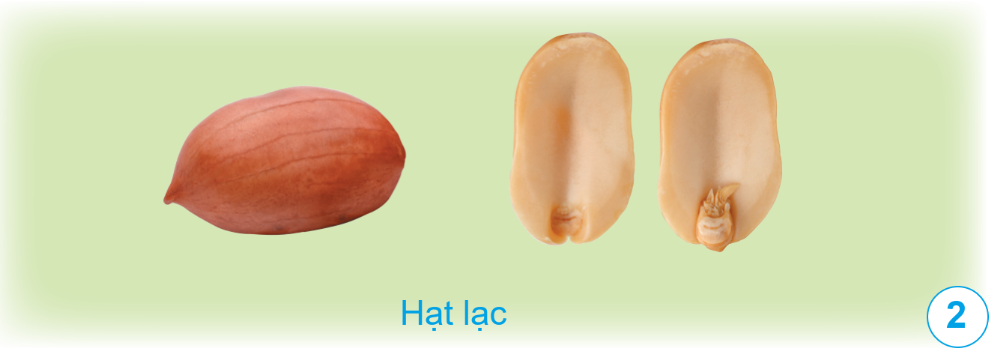 Vỏ hạt
Phôi
[Speaker Notes: Phần khám phá kiến thức]
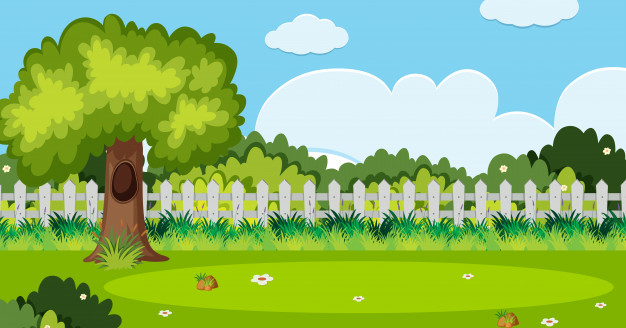 Hoạt động 4: Tìm hiểu các giai đoạn phát triển của cây con mọc lên từ một số bộ phận của cây mẹ.
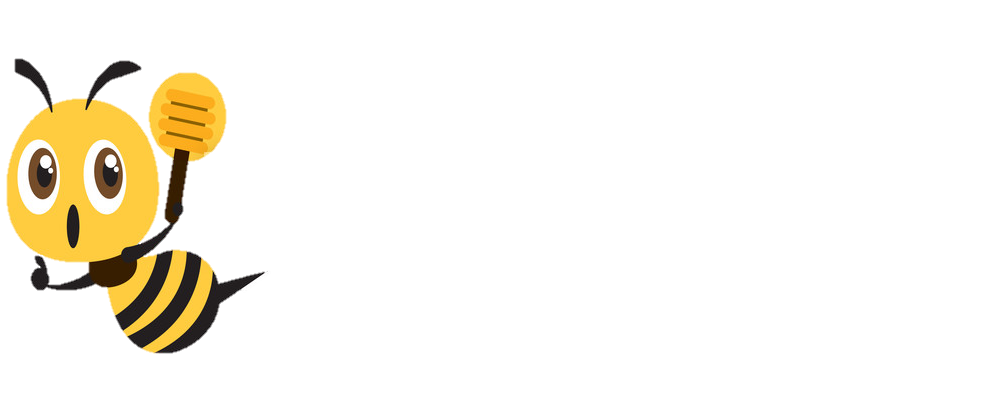 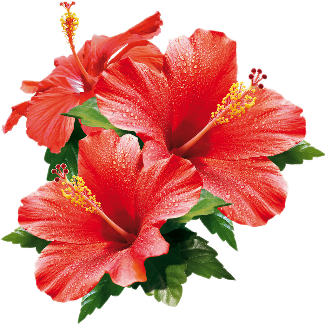 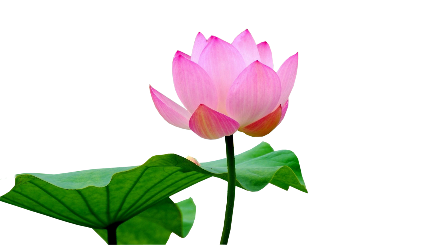 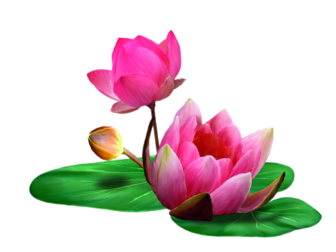 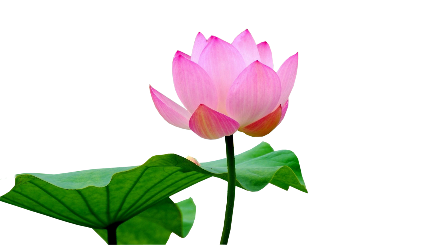 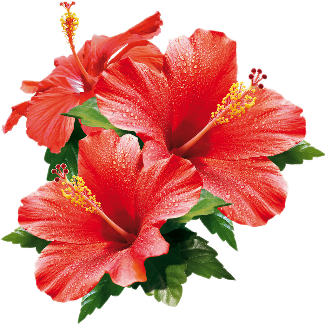 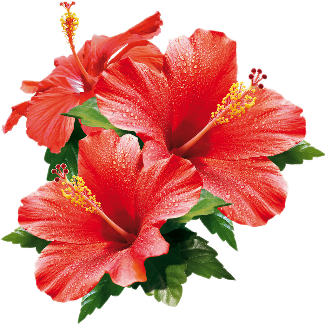 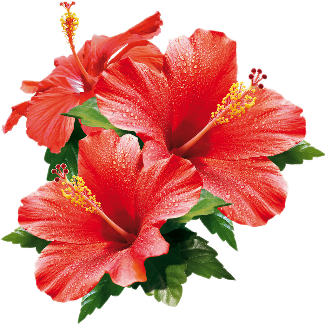 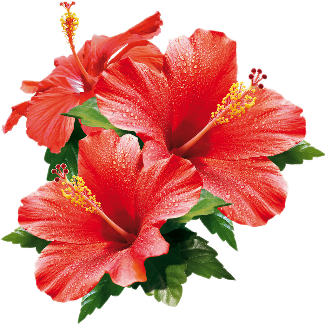 1. Cho biết cây con trong hình 5, 6, 7 mọc ra từ bộ phận nào của cây mẹ. Trình bày sự lớn lên của cây non đó.
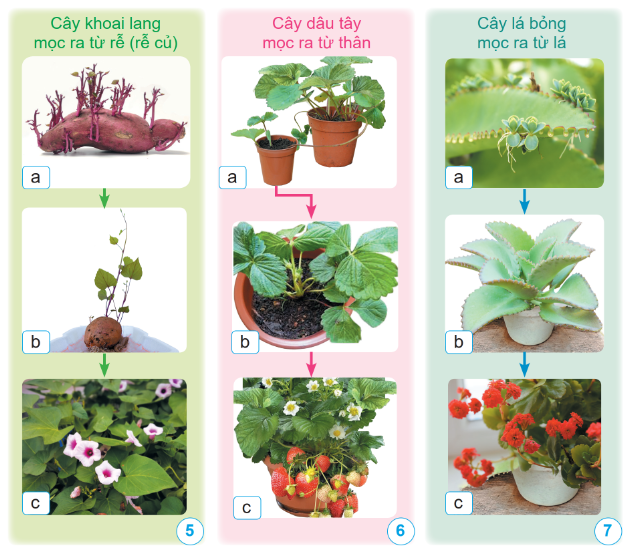 [Speaker Notes: Phần khám phá kiến thức]
Cây con mọc ra từ củ (rễ củ), thân, lá của cây mẹ.
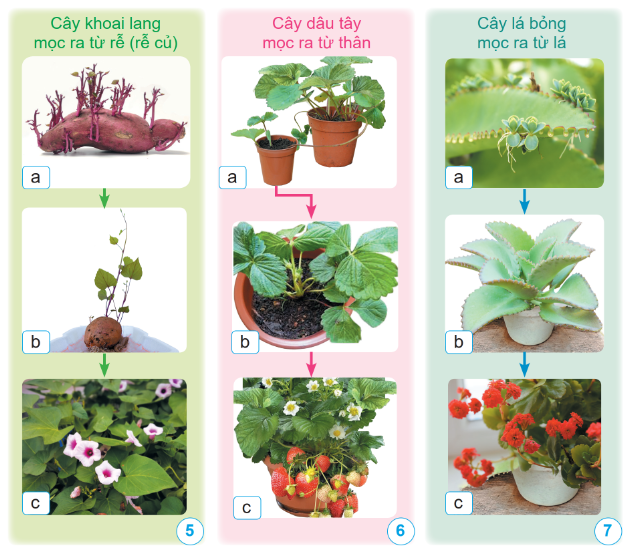 Các giai đoạn phát triển của cây con mọc lên từ bộ phận của cây mẹ gồm ba giai đoạn chính: bộ phận của cây mẹ nảy mầm – cây con – cây trưởng thành.
[Speaker Notes: Phần khám phá kiến thức]
2. Sắp xếp các hình phù hợp với các giai đoạn phát triển của cây khoai tây bắt đầu từ thân (thân củ). Nêu tên mỗi giai đoạn của cây.
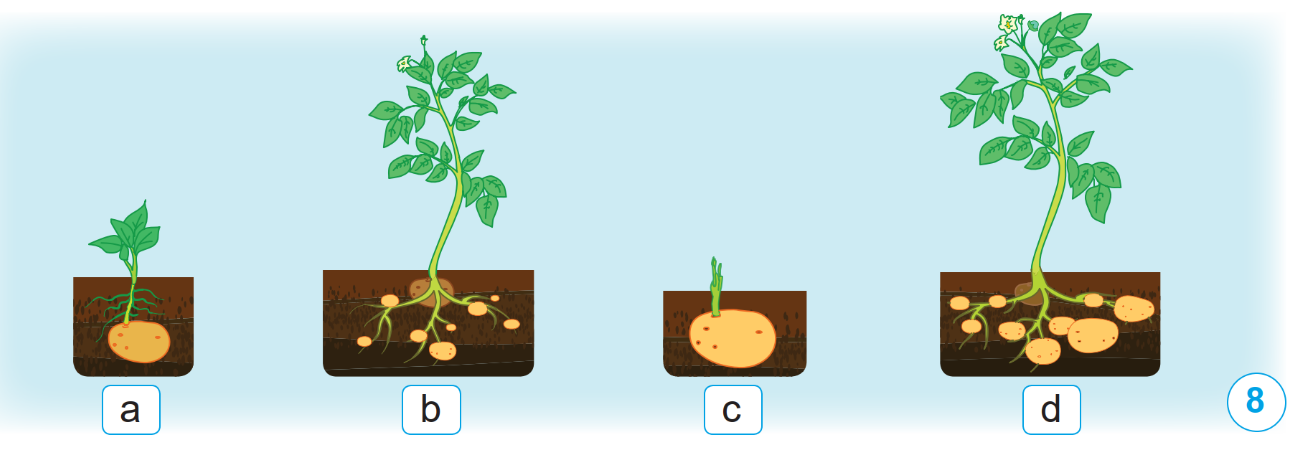 [Speaker Notes: Phần khám phá kiến thức]
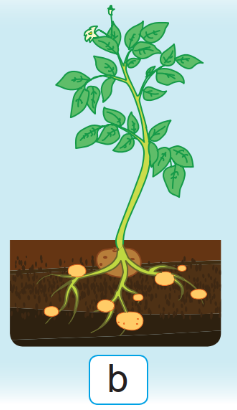 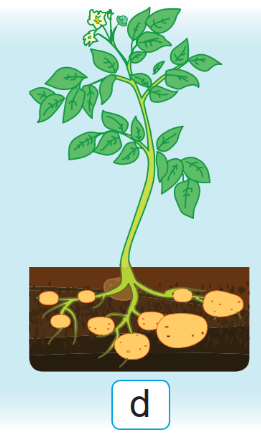 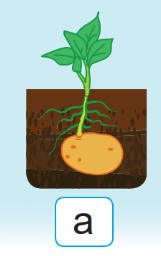 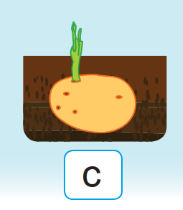 Cây non
Thân củ nảy mầm.
Cây xuất hiện hoa, từ rễ xuất hiện củ khoai tây.
Cây lớn dần, xuất hiện nhiều rễ.
[Speaker Notes: Phần khám phá kiến thức]
Ở một số cây có hoa, cây con có thể mọc lên từ thân hoặc rễ, lá của cây mẹ như dâu tây, khoai lang, lá bỏng (cây sống đời),...
Cây con mọc từ rễ, thân, lá của cây mẹ có các giai đoạn phát triển gồm: bộ phận của cây mẹ nảy mầm ⟶ cây con ⟶ cây trưởng thành.
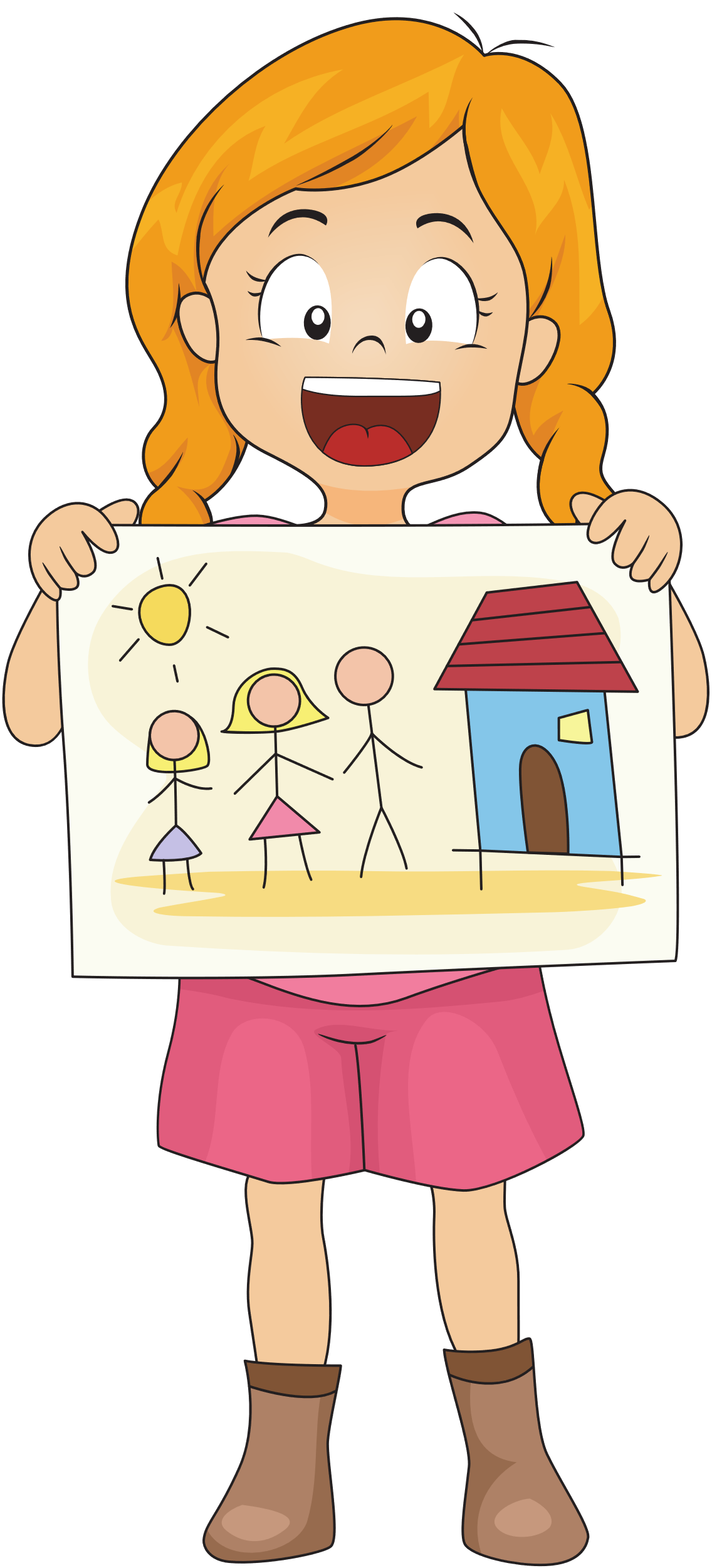 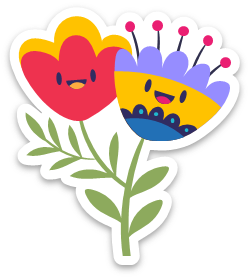 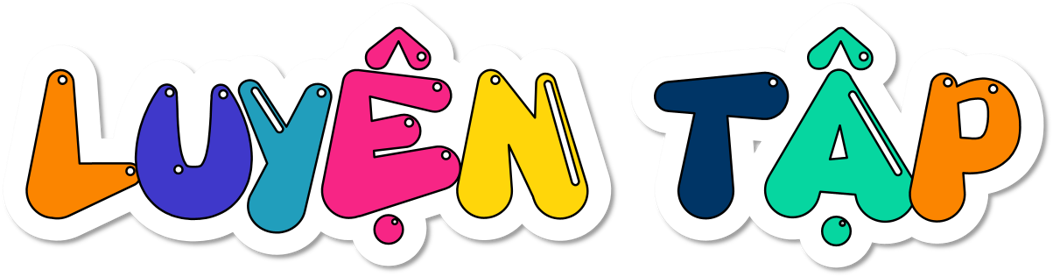 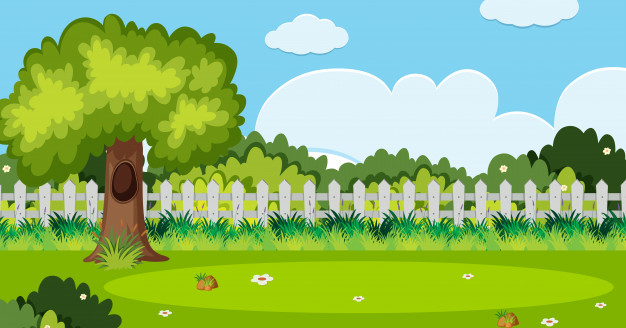 Hoạt động 5: Luyện tập kiến thức về cây con mọc lên từ một số bộ phận của cây mẹ.
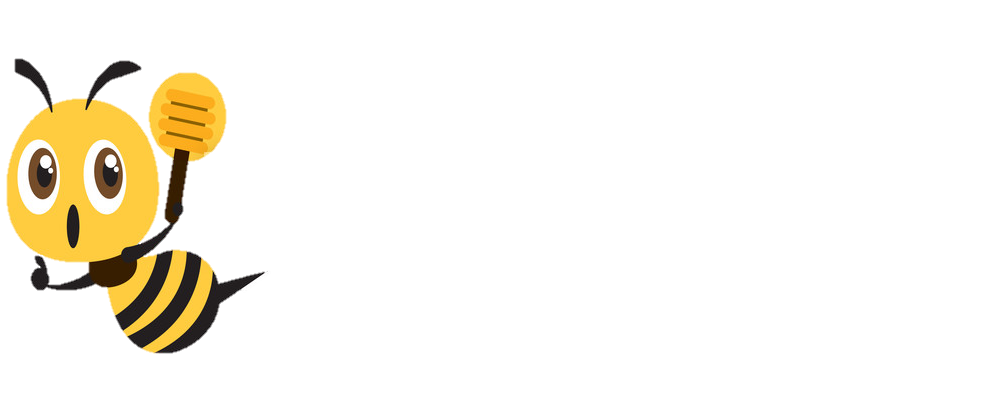 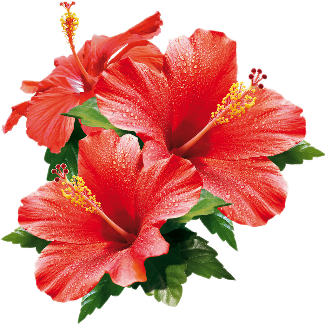 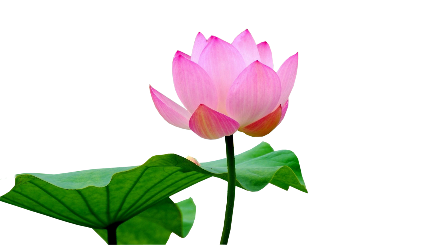 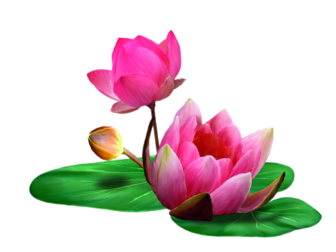 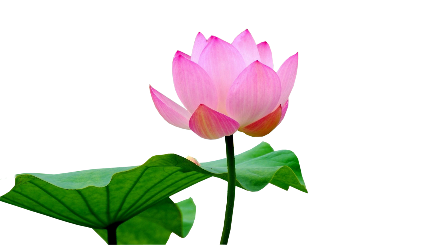 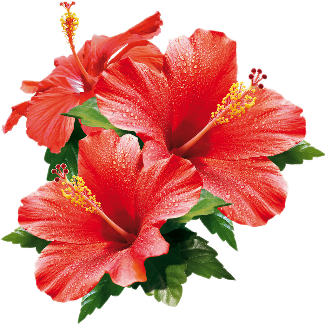 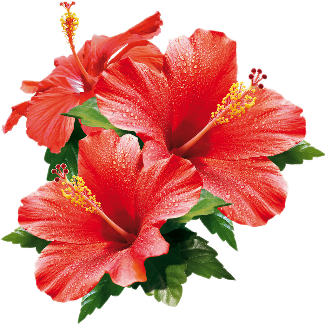 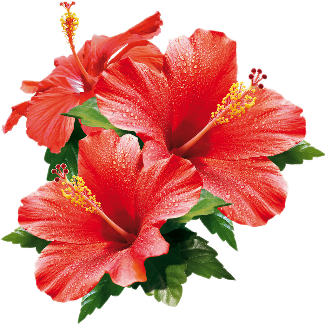 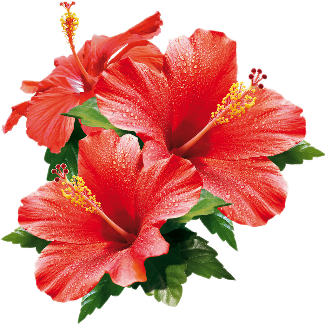 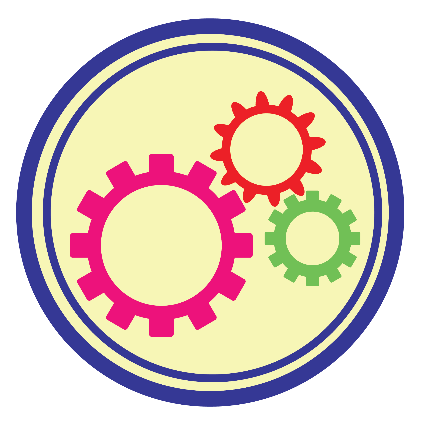 1. Tìm một số ví dụ khác về cây non mọc ra từ thân, rễ hoặc lá của cây mẹ.
Cây con mọc ra từ thân: hoa hồng, rau ngót, húng chanh,..
Cây con mọc ra từ rễ: khoai lang, hoa tứ quý, si,…
Cây con mọc ra từ cây mẹ: cây lá bỏng, sen đá,…
[Speaker Notes: Phần khám phá kiến thức]
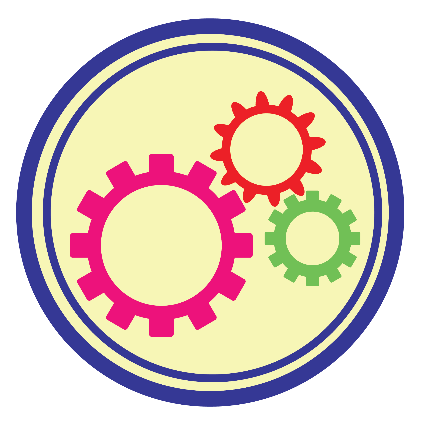 2. Khi trồng cây lúa, cây mía, cây bưởi,…, người ta có thể sử dụng từ bộ phận nào của cây?
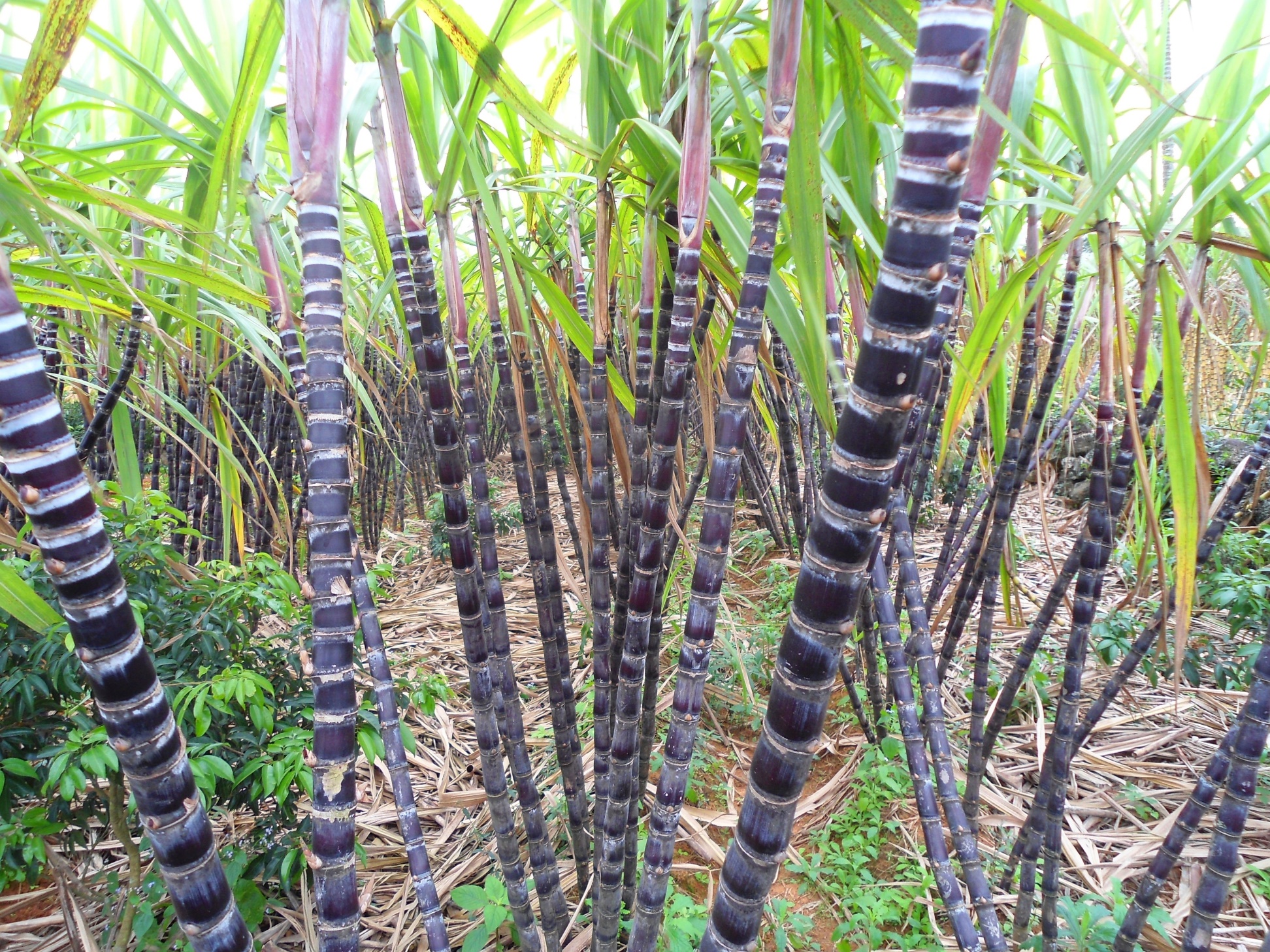 Khi trồng cây lúa người ta có thể dùng bộ phận hạt, cây mía dùng thân, cây bưởi dùng thân.
[Speaker Notes: Phần khám phá kiến thức]
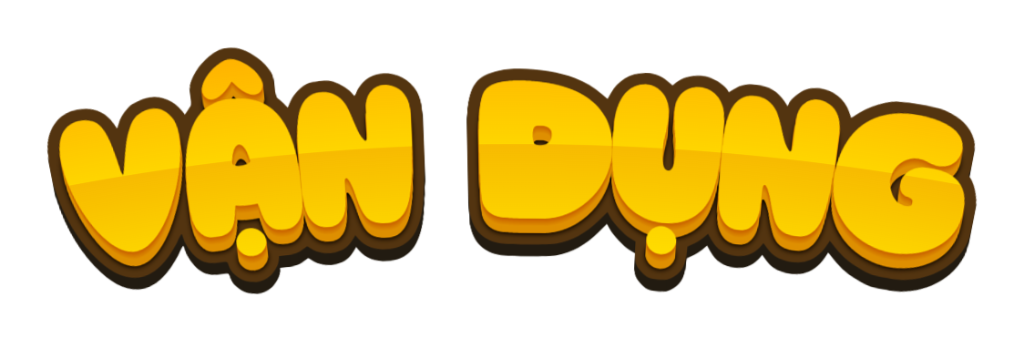 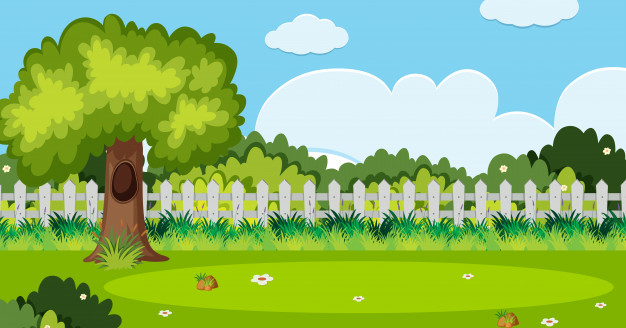 Các em hãy kể tên các loài được trồng bằng thân, rễ, lá của cây mẹ cho bạn bên cạnh biết nhé.
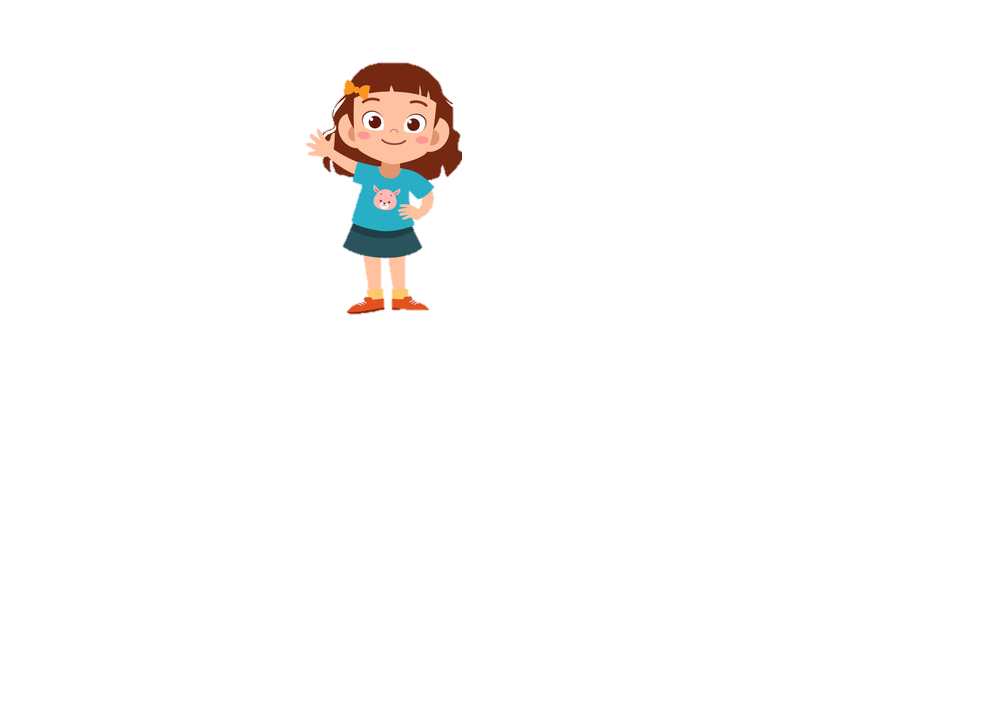 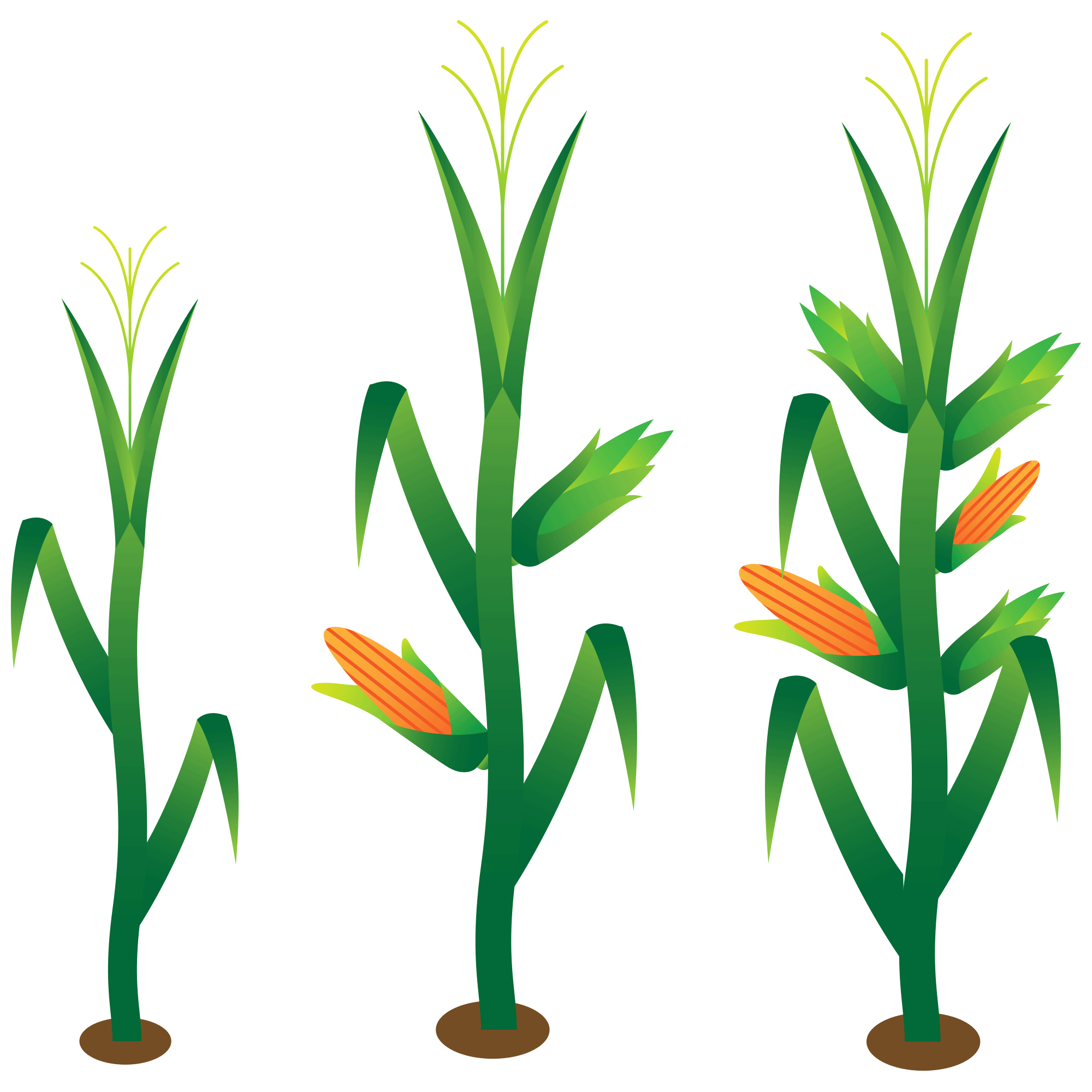 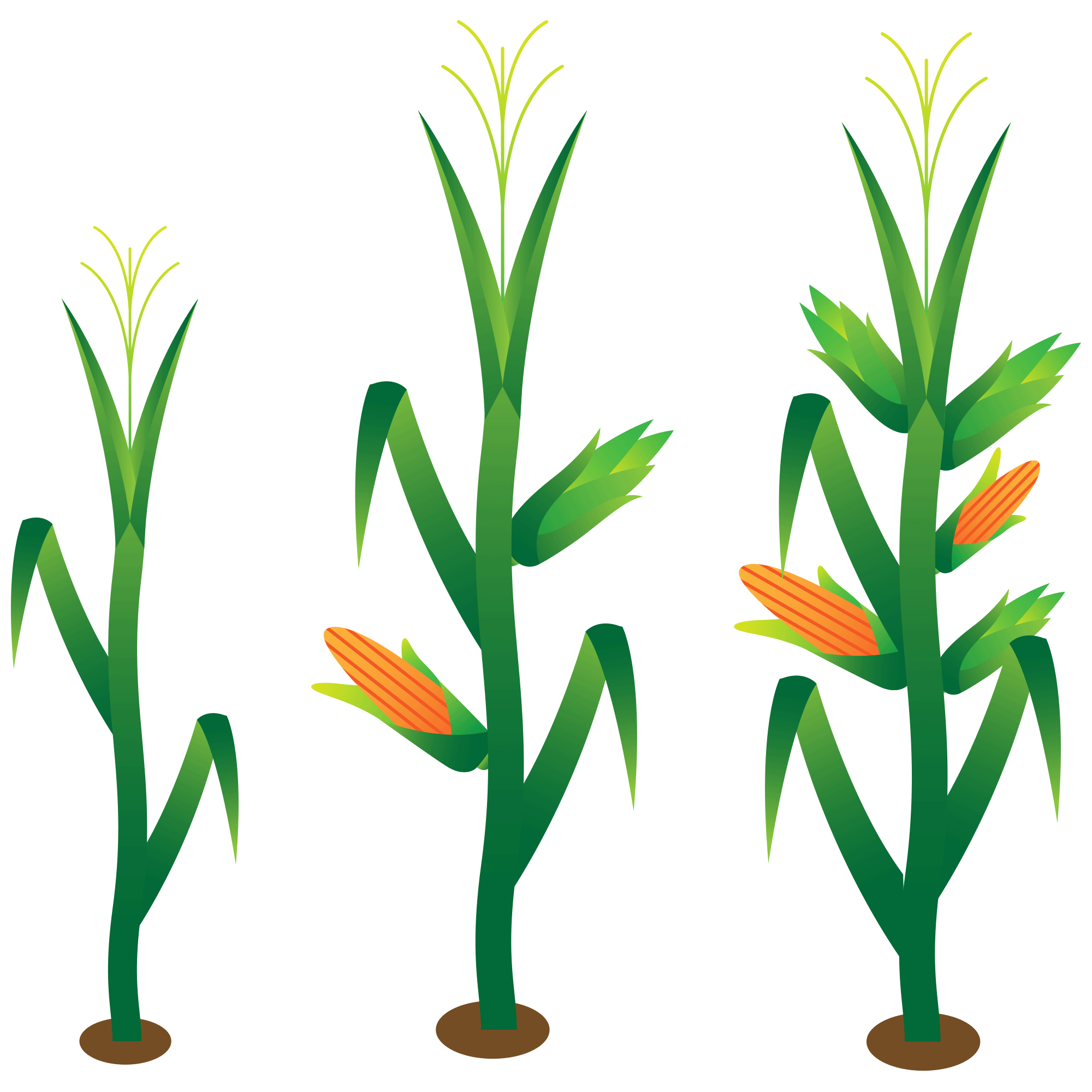 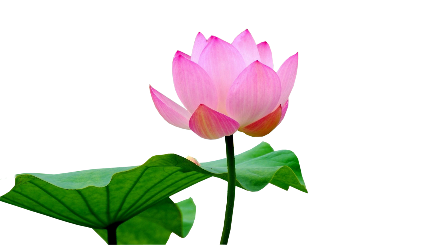 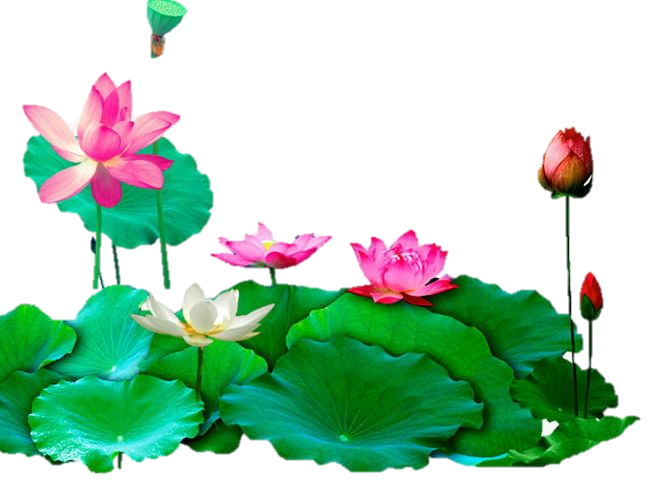 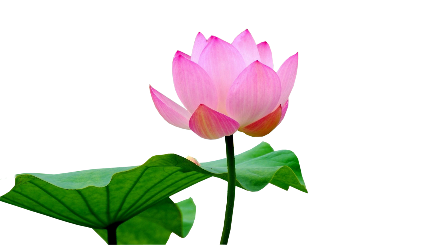 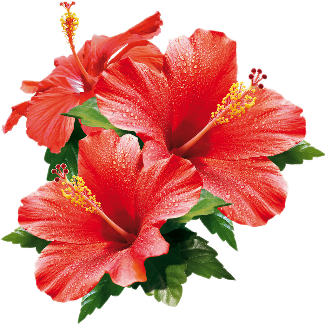 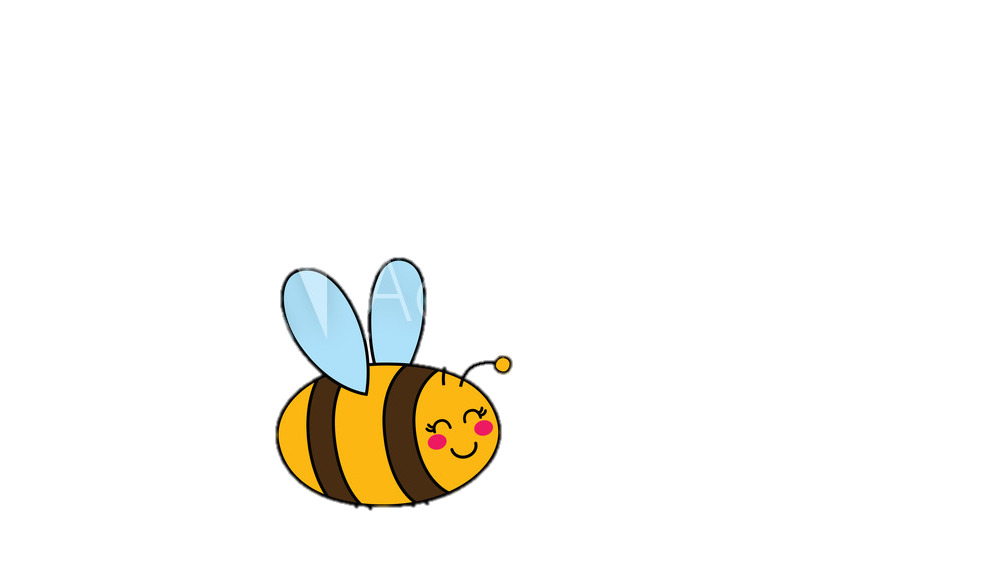 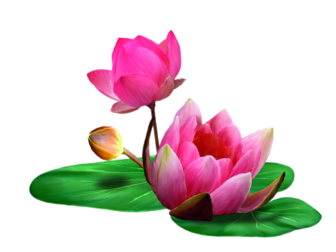 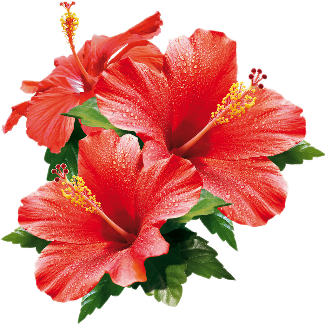 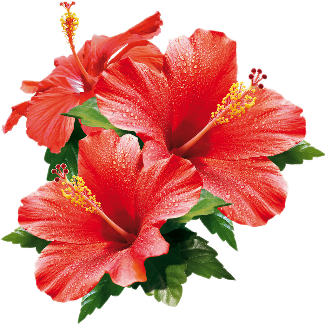 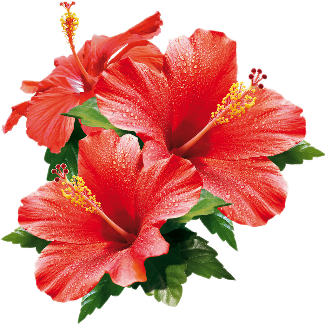 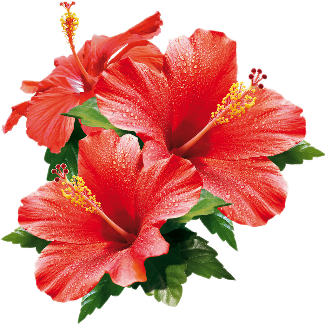 rất vui
vui
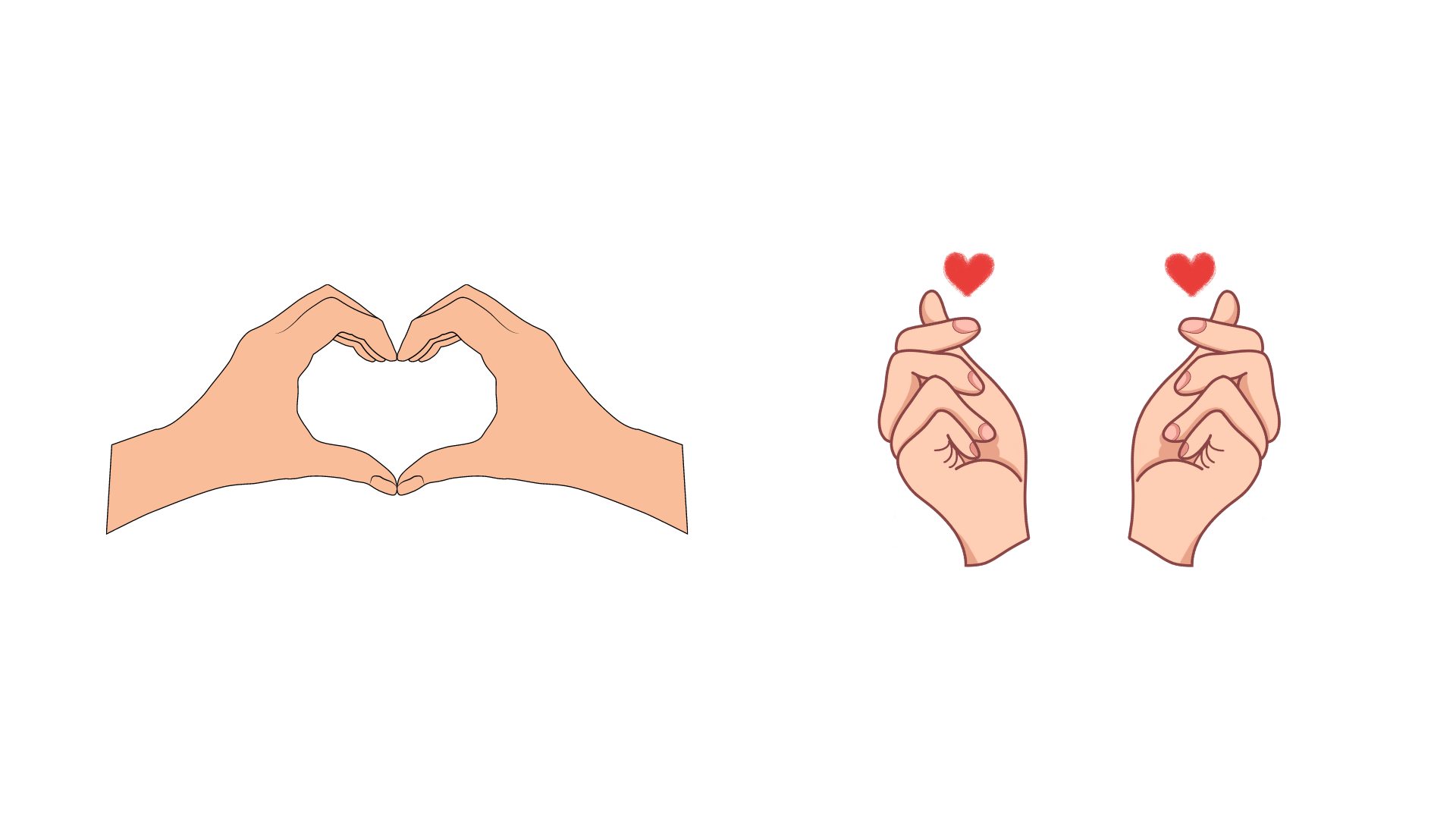 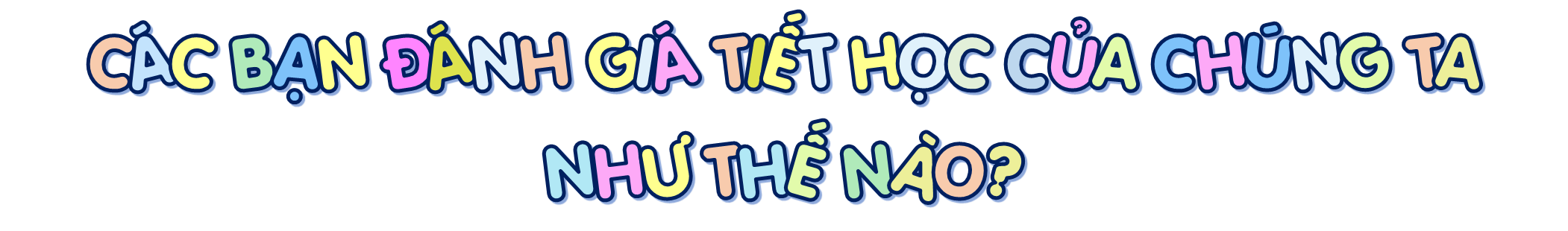 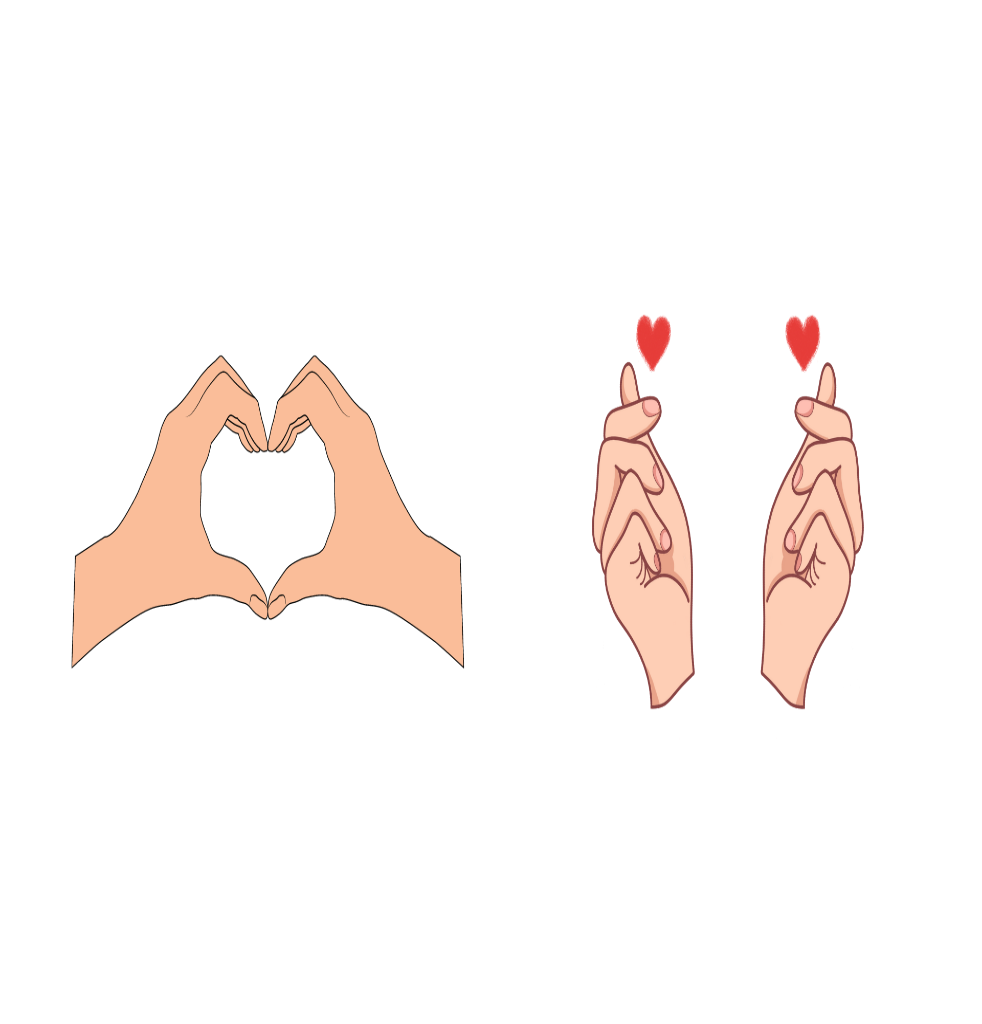 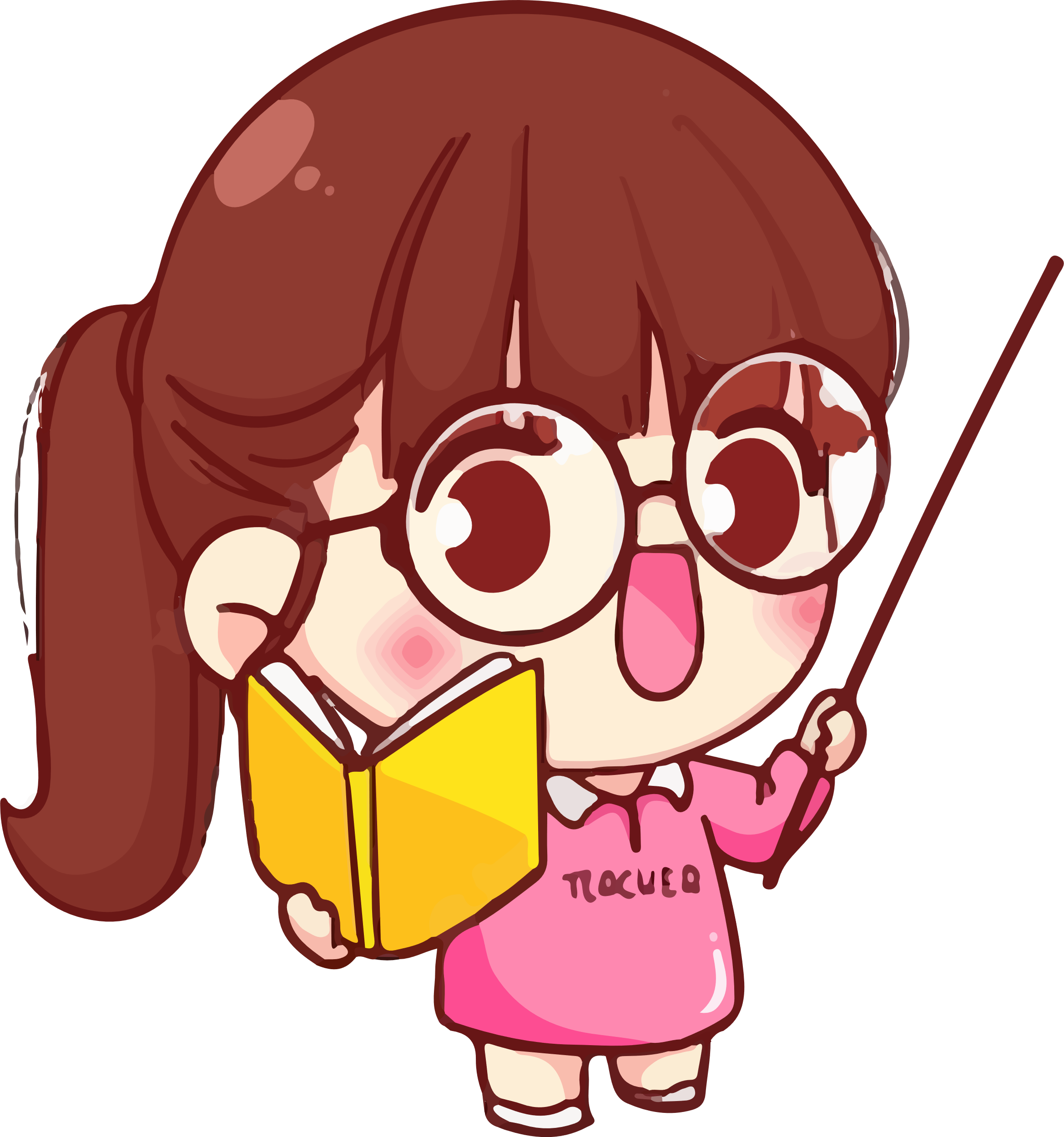 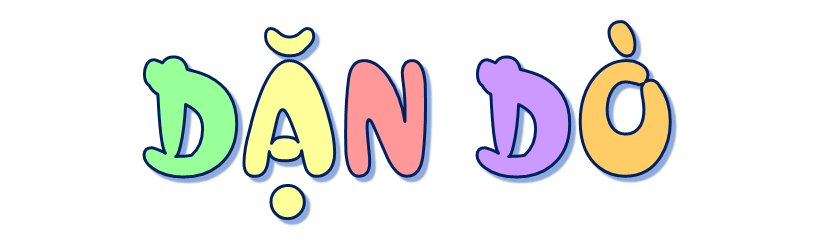 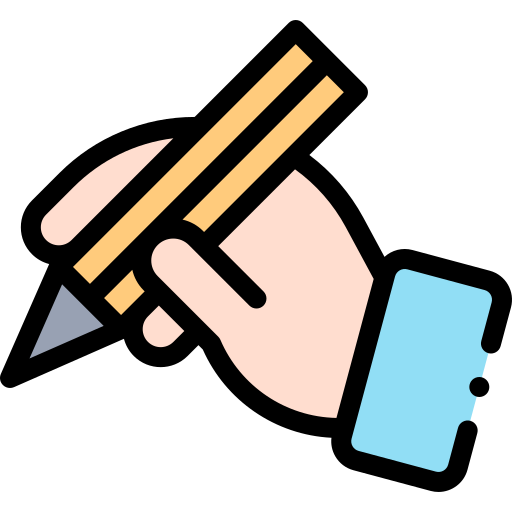 GV ĐIỀN VÀO ĐÂY
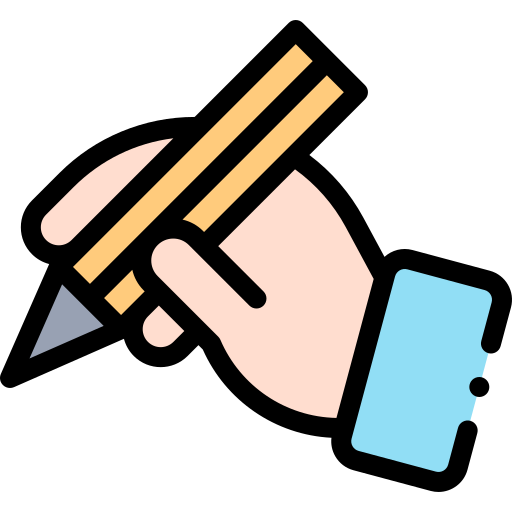 GV ĐIỀN VÀO ĐÂY
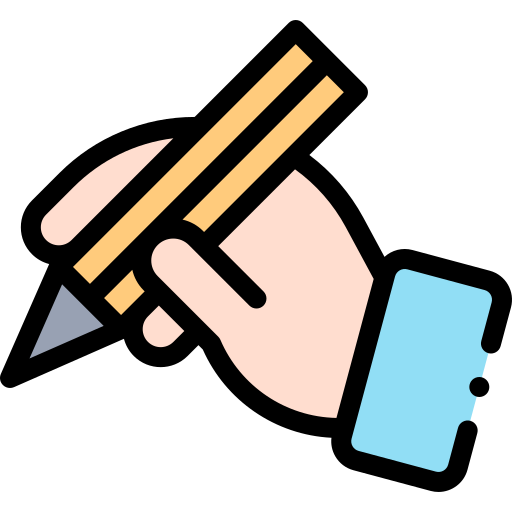 GV ĐIỀN VÀO ĐÂY
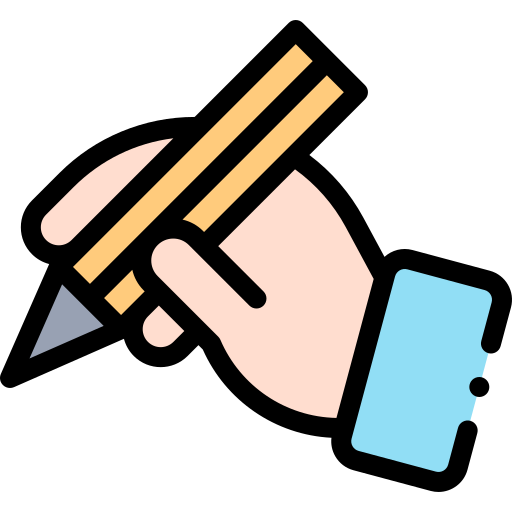 GV ĐIỀN VÀO ĐÂY
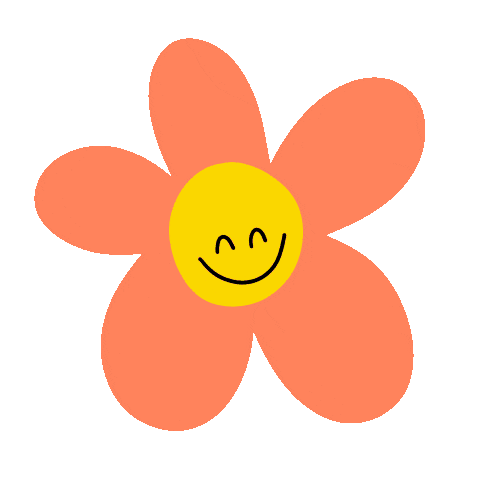 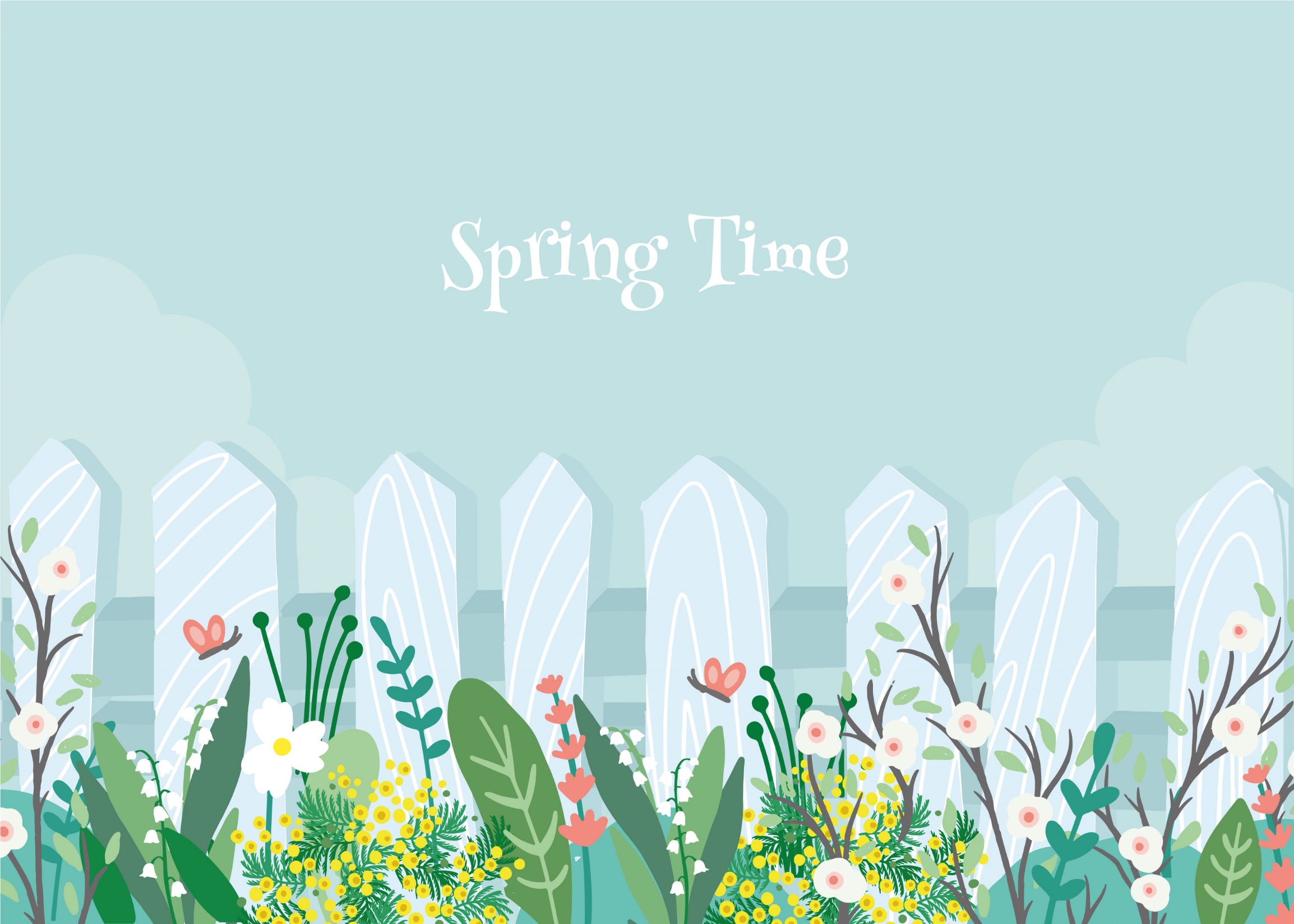 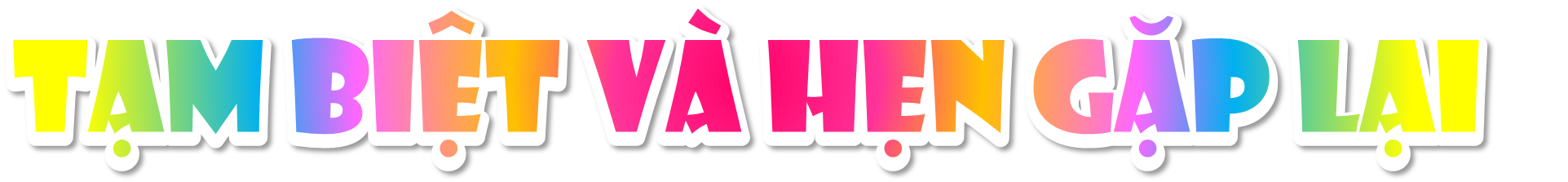 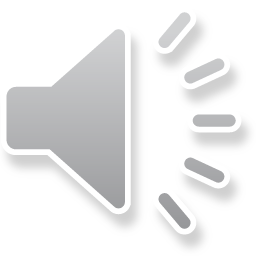